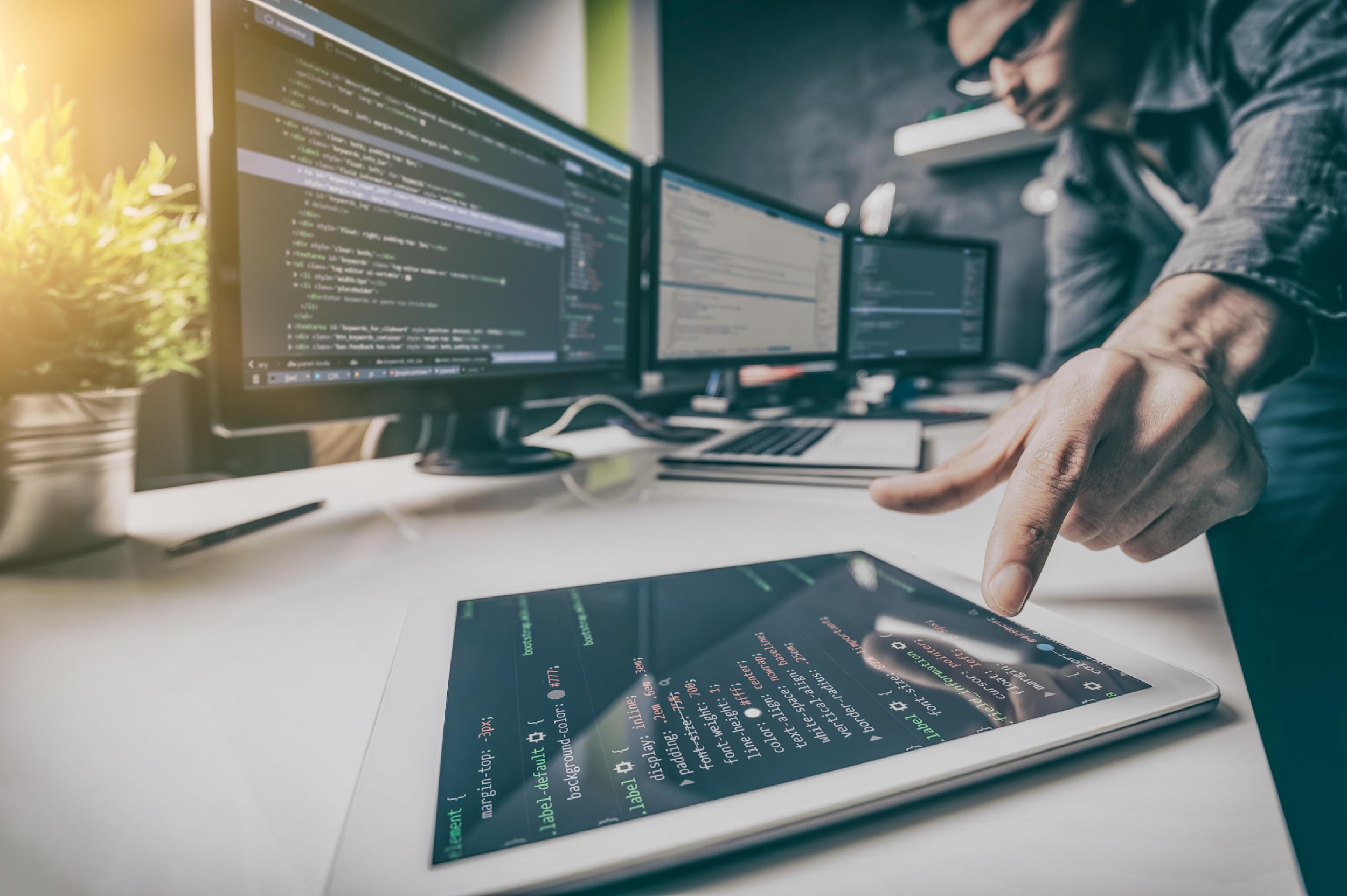 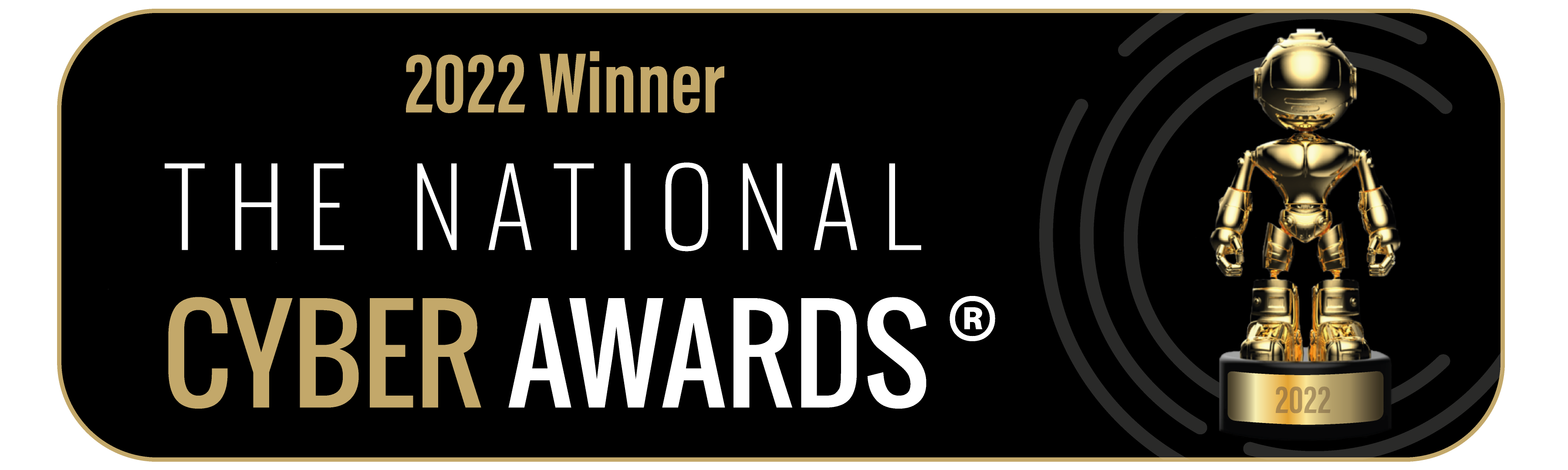 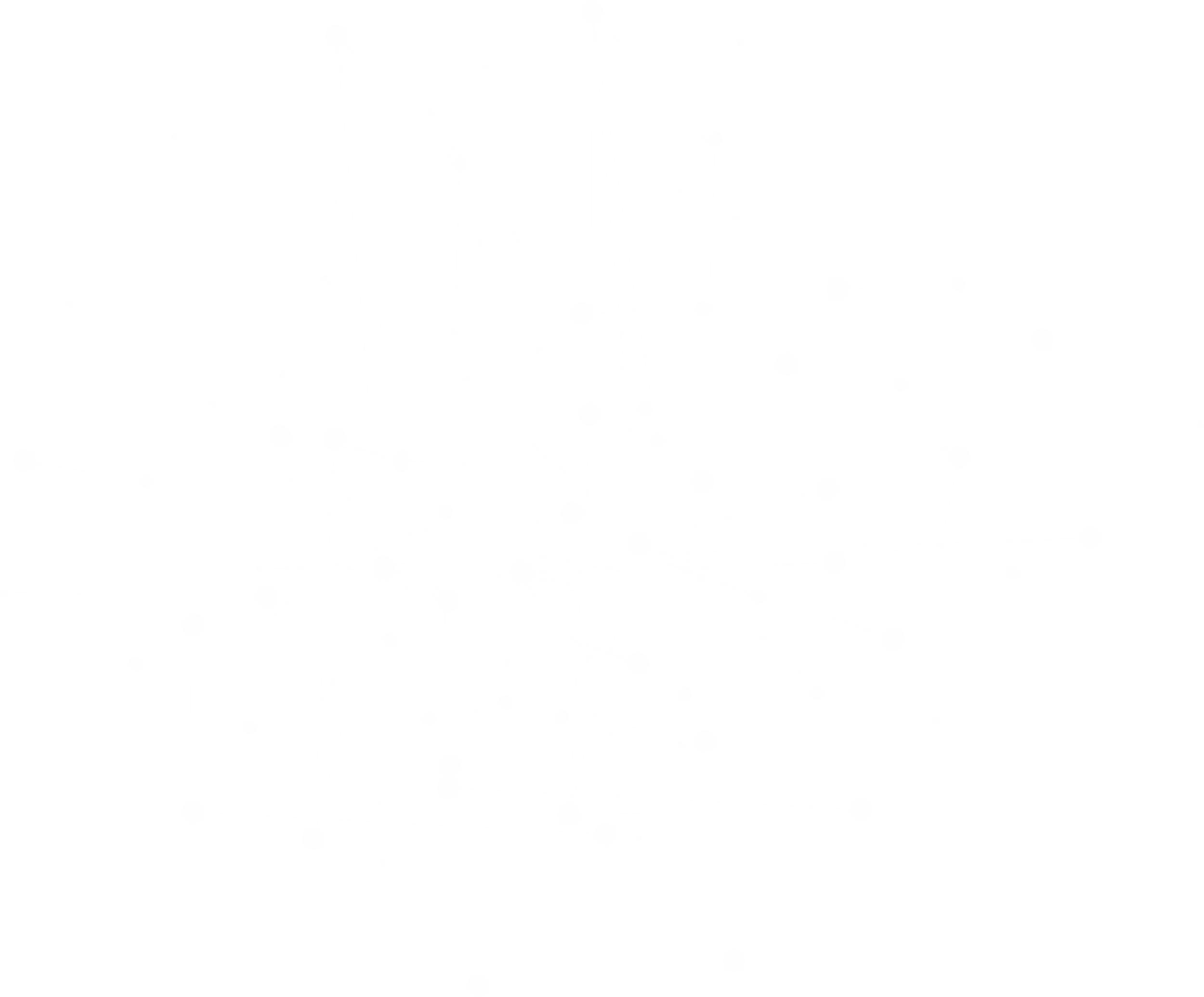 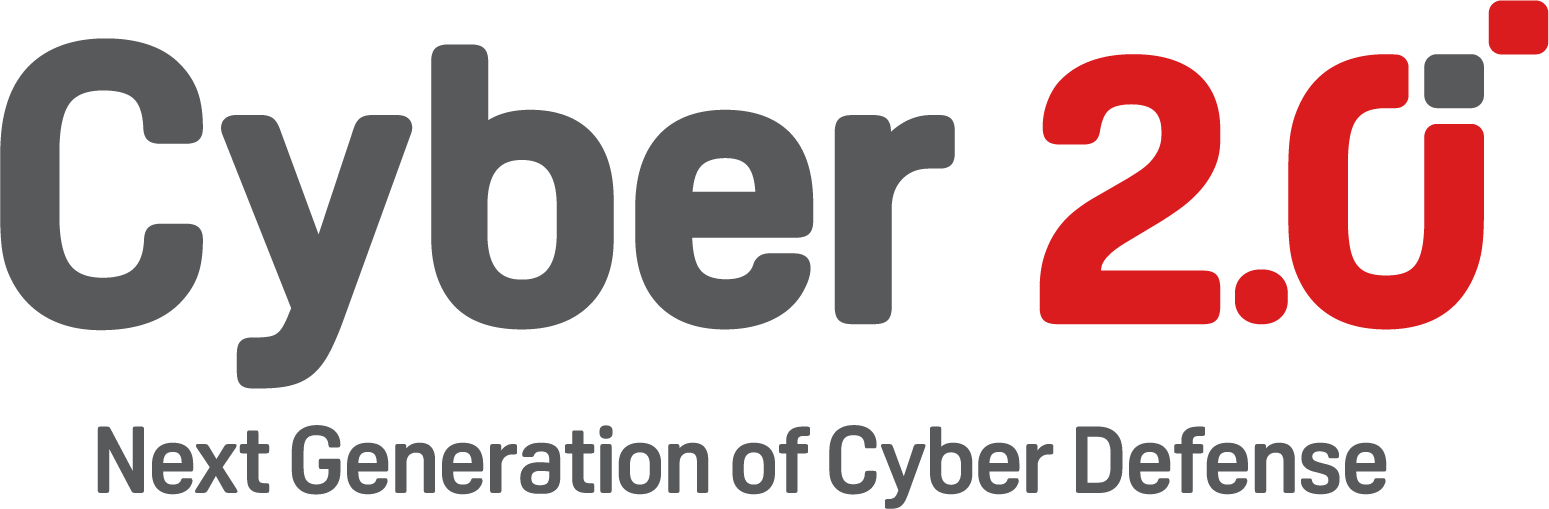 Beyond EDR
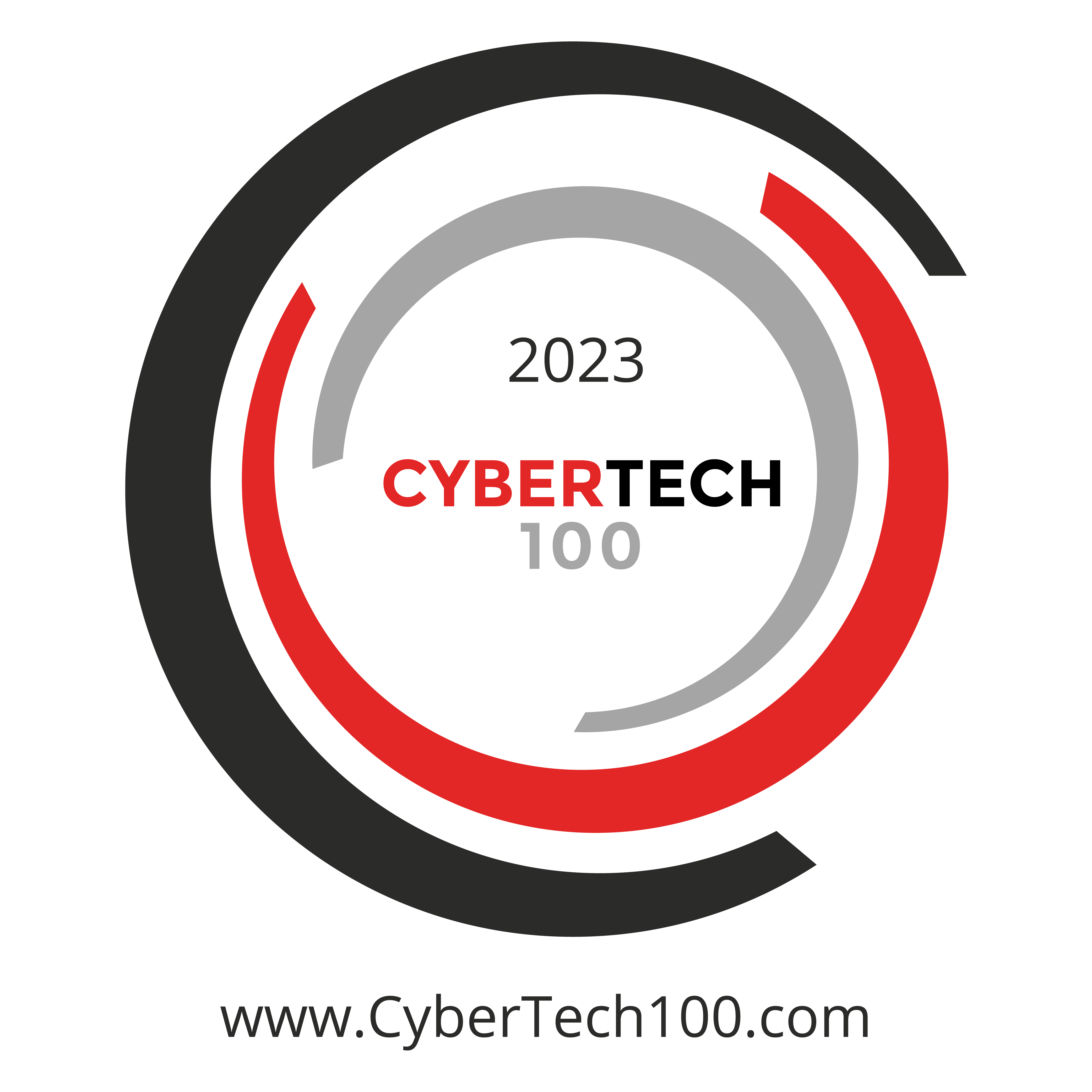 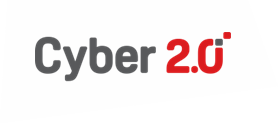 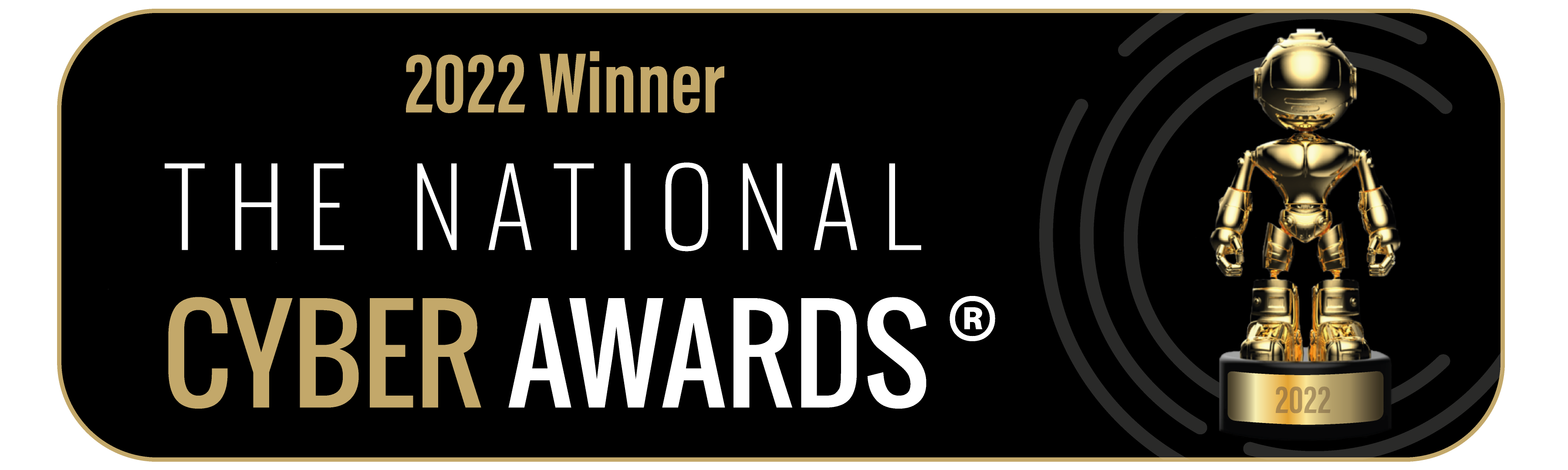 What We Do
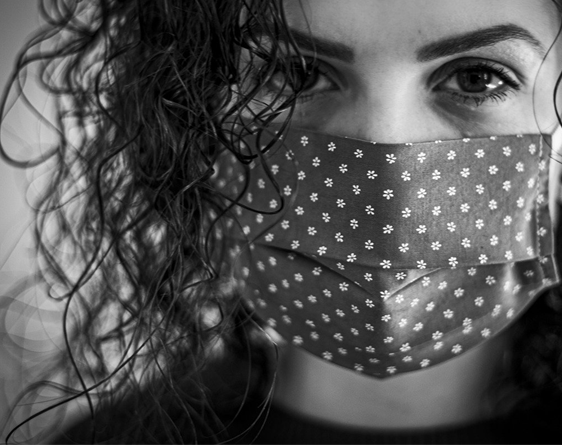 The main damage is the spreading of cyber-attacks across the organization
We completely prevent this
spreading
​including new and unknown ones 
within and outside the organizational network
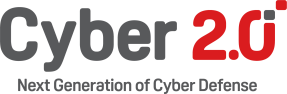 Too Many Parallel Services
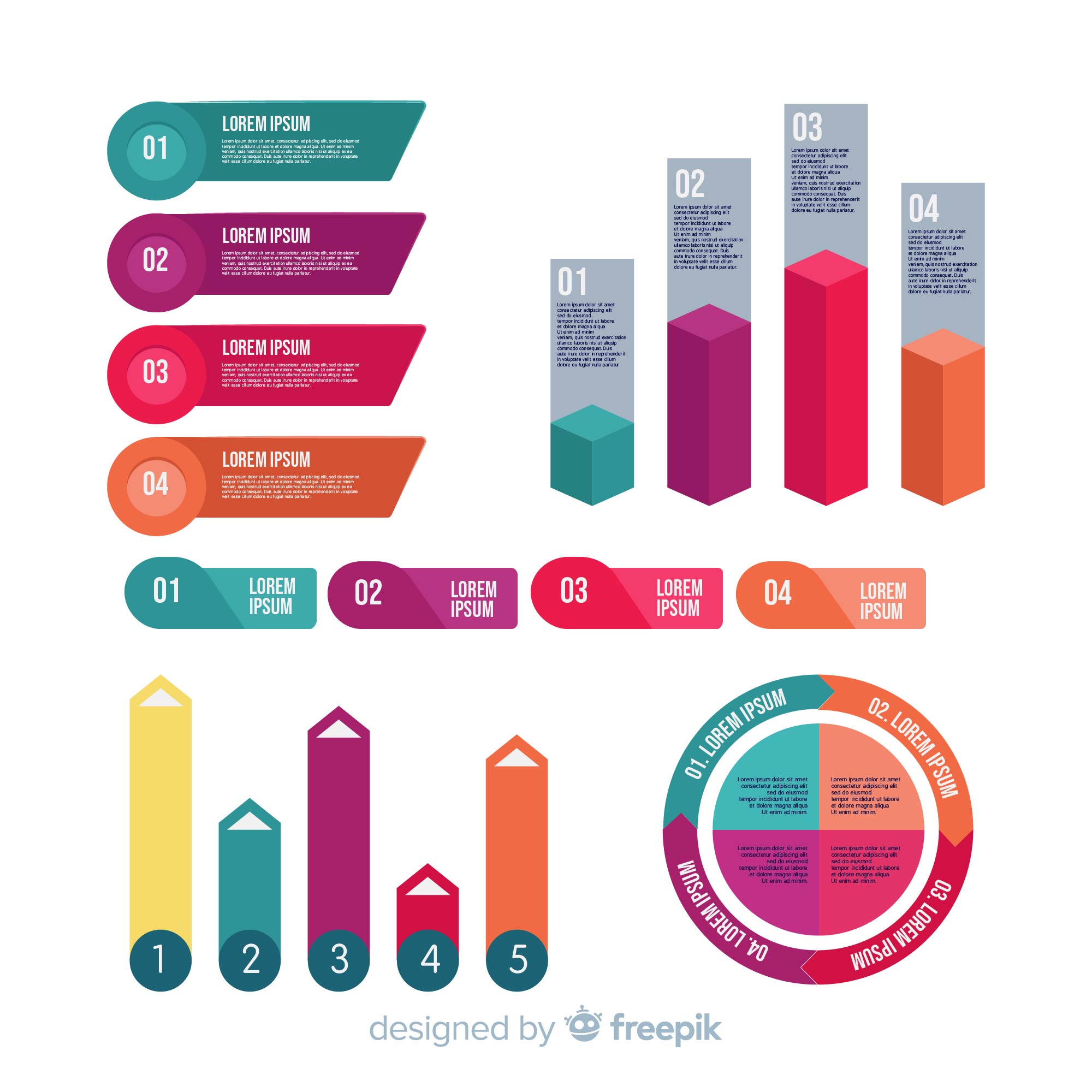 Other Cyber Companies
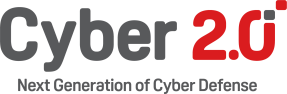 prevents the spreading of Cyber-attacks
 and solves the most important problem
EDR, XDR, MDR, Monitoring, IDS, IPS, NAC 
Weaknesses Identification, IR, SOC, Vlans
Consulting Services, Forensics, Gateway 
DDos protection, Next Gen Antivirus, Vaults
Network Mapping, Data Recovery, Phishing 
Penetration Test, Events Analysis, Sandbox
Spam, floodgates, proxies, Safebox, Firewall Next-Generation Firewall Packet Filter, 
Circuit-Level Gateway, Stateful Application Firewall, Application-Level Threat-Focused NGFW……..… 


Too many reports. Too many false positives
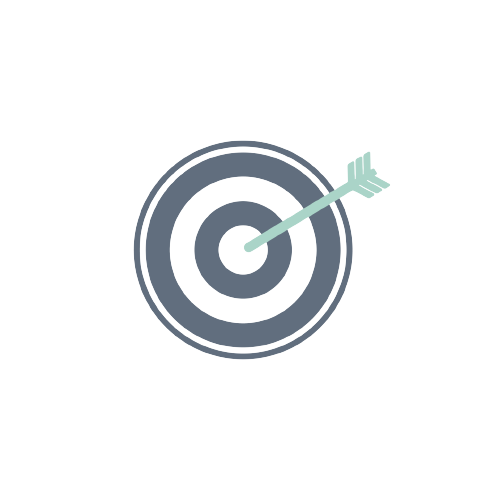 Focuses only on that
and does it better than any other Cyber company
Sends only the list 
of software that it blocks
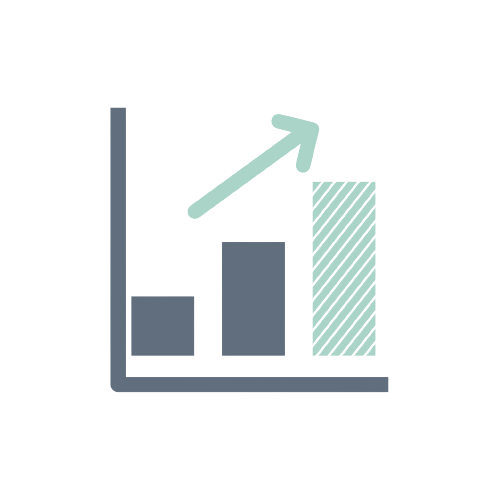 You don’t need more than that !!
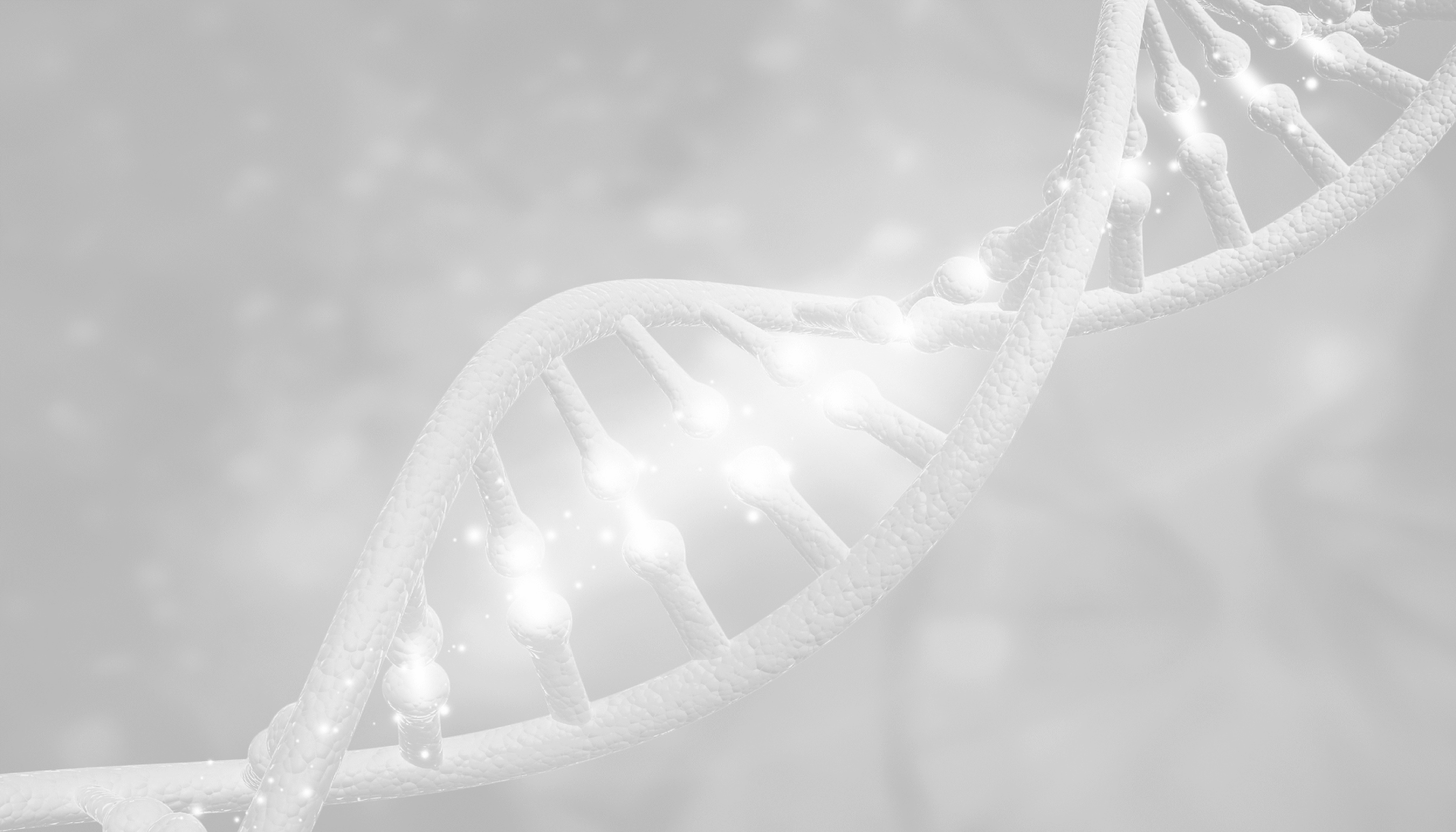 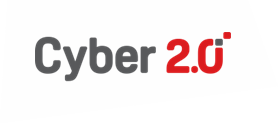 How Other Companies Act
Detection
Prevention
First they try to detect and recognize
 every malicious software
Then try to prevent its spreading
 within the organizational network
They can’t really solve the problem
They can’t ensure 100% Prevention
they can’t prevent the spreading of
any malware that they didn’t detect
Hackers can remove the defense systems
They can’t ensure 100% Detection
New malicious software every second
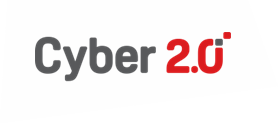 Cyber 2.0 is Beyond EDR
Detection
Total Prevention
Doesn’t miss any new 
cyber-attack
The system continues protecting even if being removed
The technology: Chaos Algorithm
The technology: Zero Trust
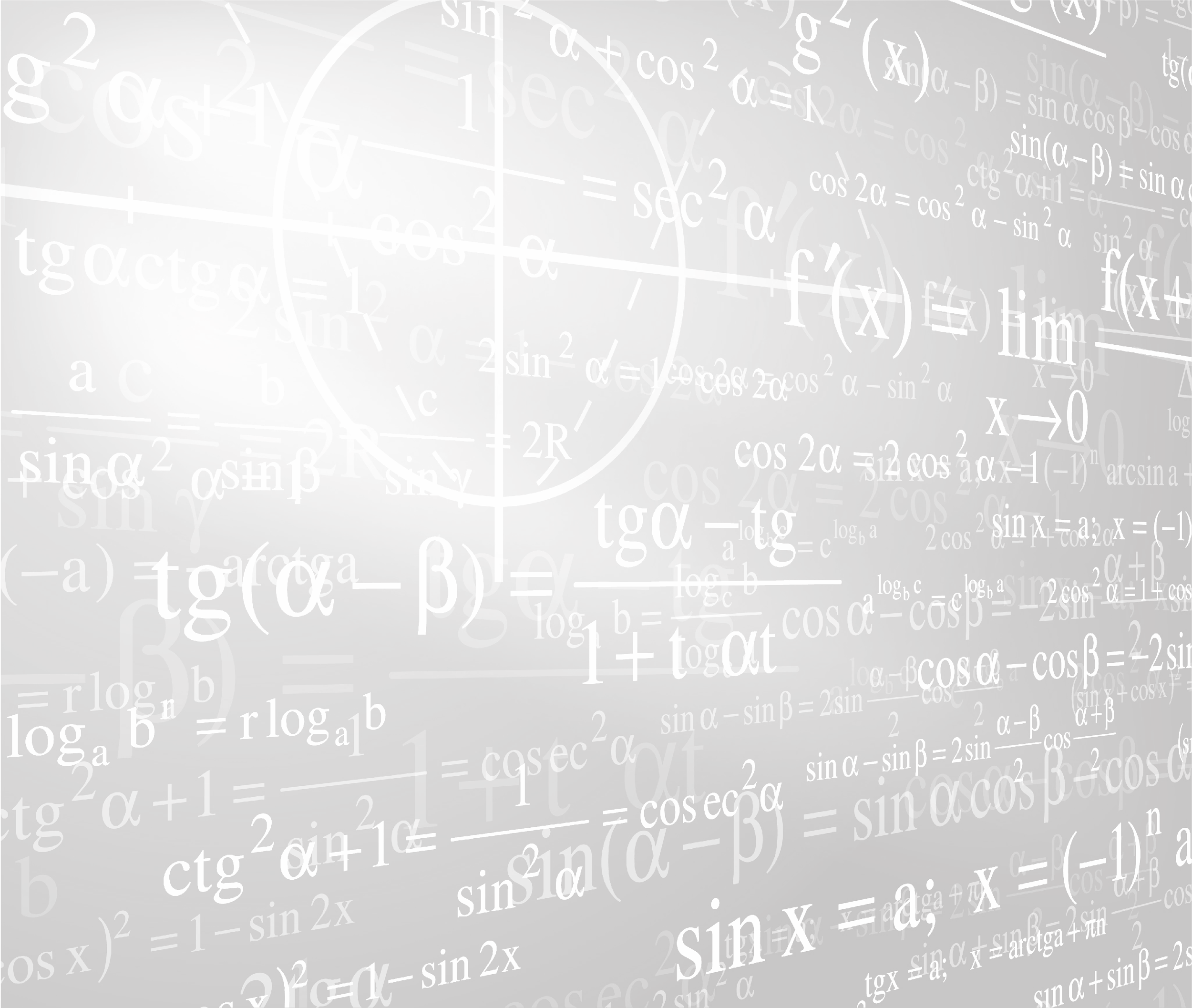 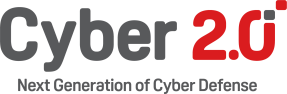 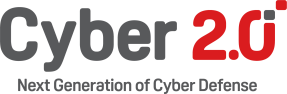 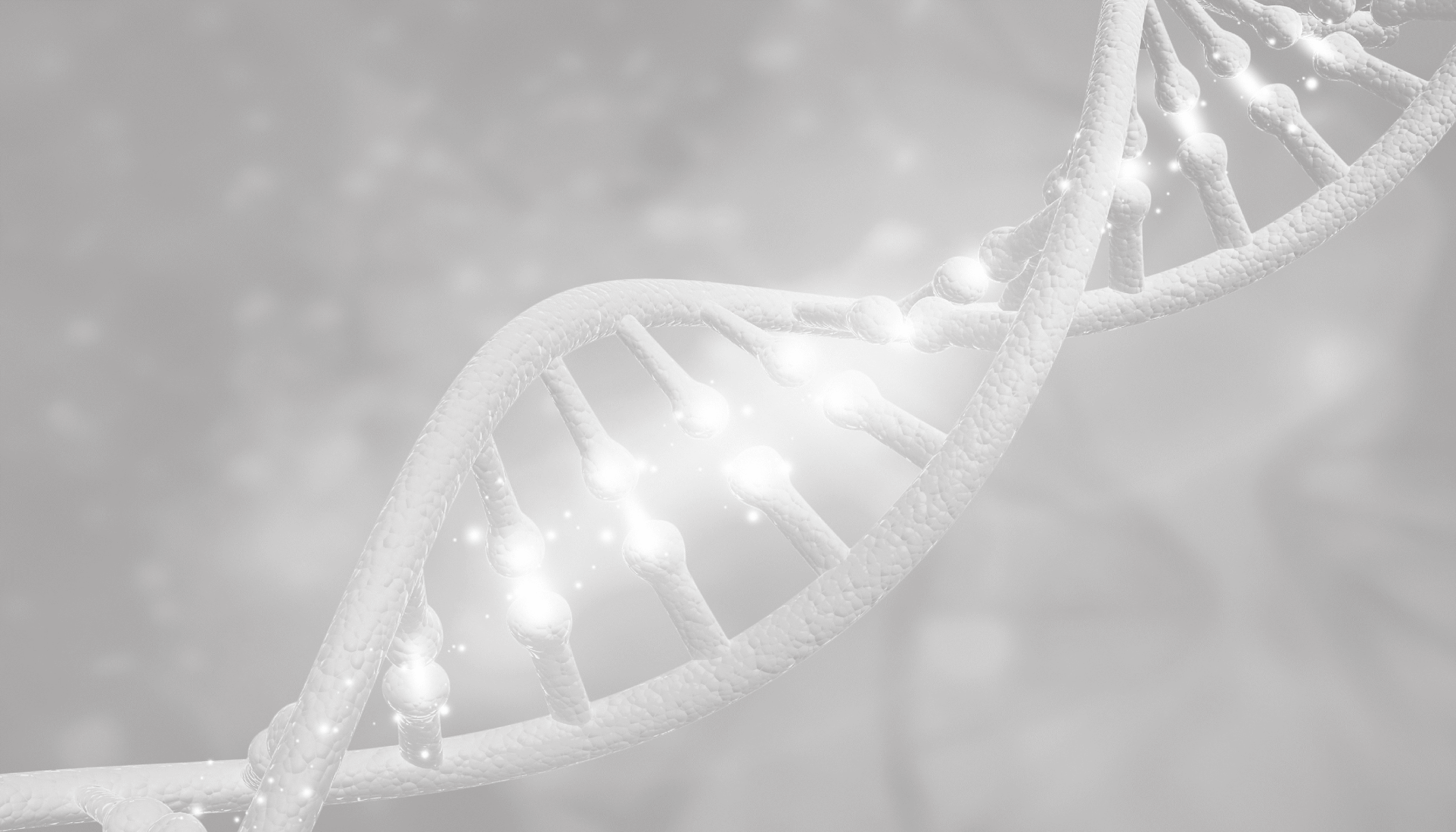 The Chaos Model
The Cyber World
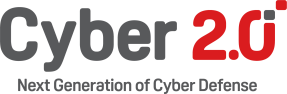 is based on 
mathematical chaos model
is based on
biological models
that are vulnerable to attacks
by systems using similar models (hence where the terminology virus and anti-virus comes from)
that can’t be breached
(Not even by us)
Video
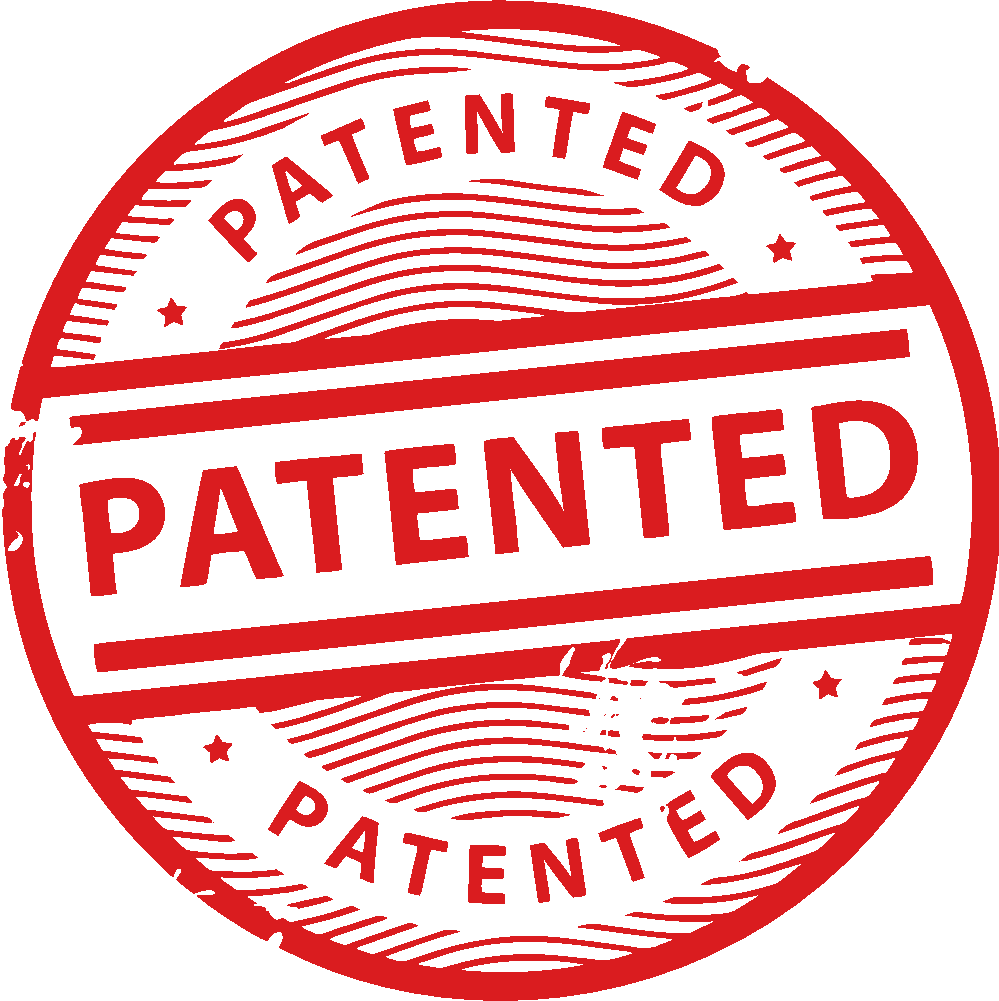 Cyber 2.0 is protected by 9 patents
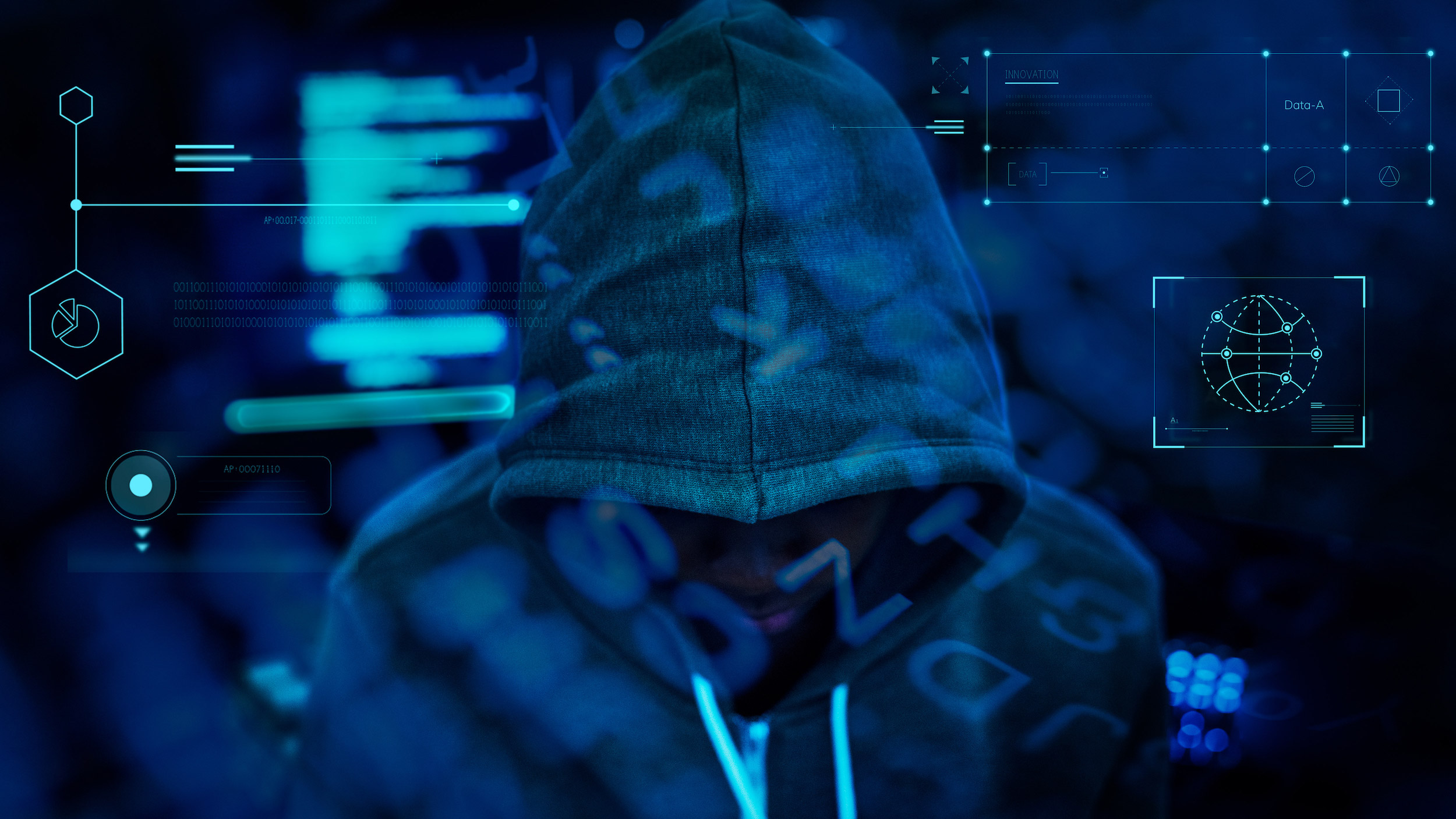 Challenging all Hackers
5 years 
8,000 hackers
$ 100,000 Reward
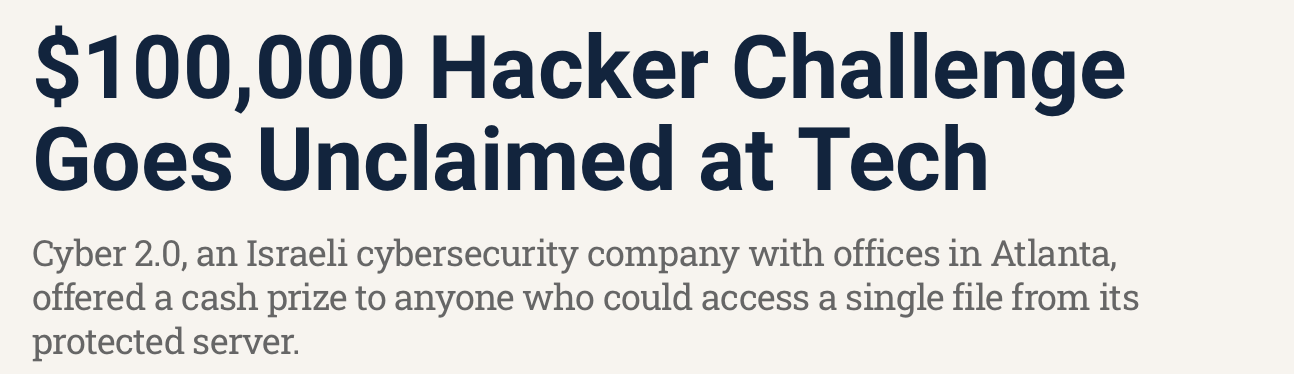 They all failed
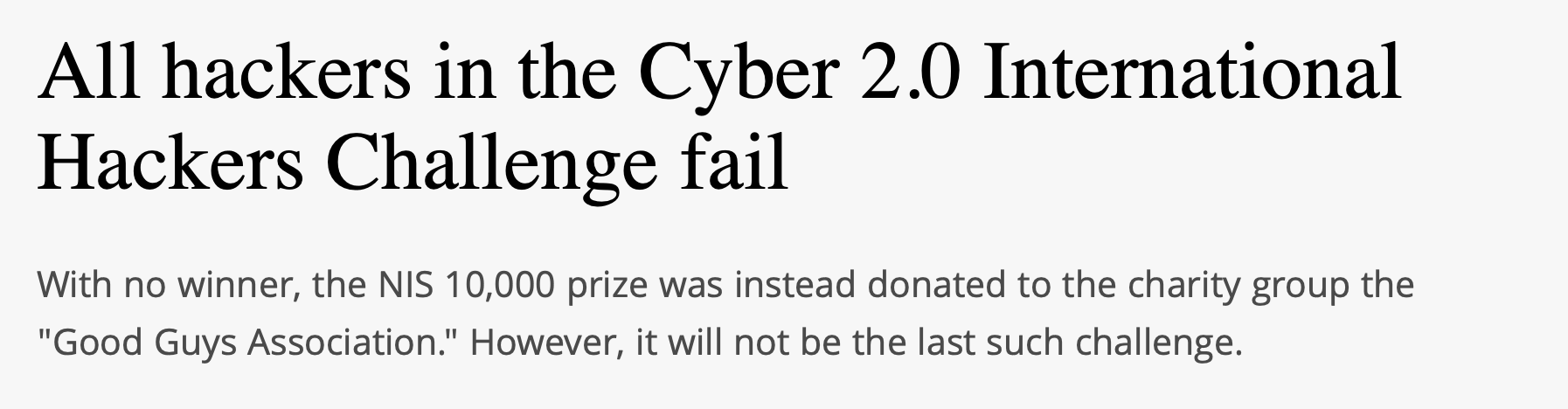 Among our Customers
Ports: The Israeli largest port.POC in Barcelona,
Water Systems: The National water company of Israel+ 60% of the regional water systems
Army: The Israeli Navy
Hospitals: The largest hospital in Israel+ 18 hospitals in India
Airports: POC in Kentucky USA
security industries: The largest producer of engines for aircrafts
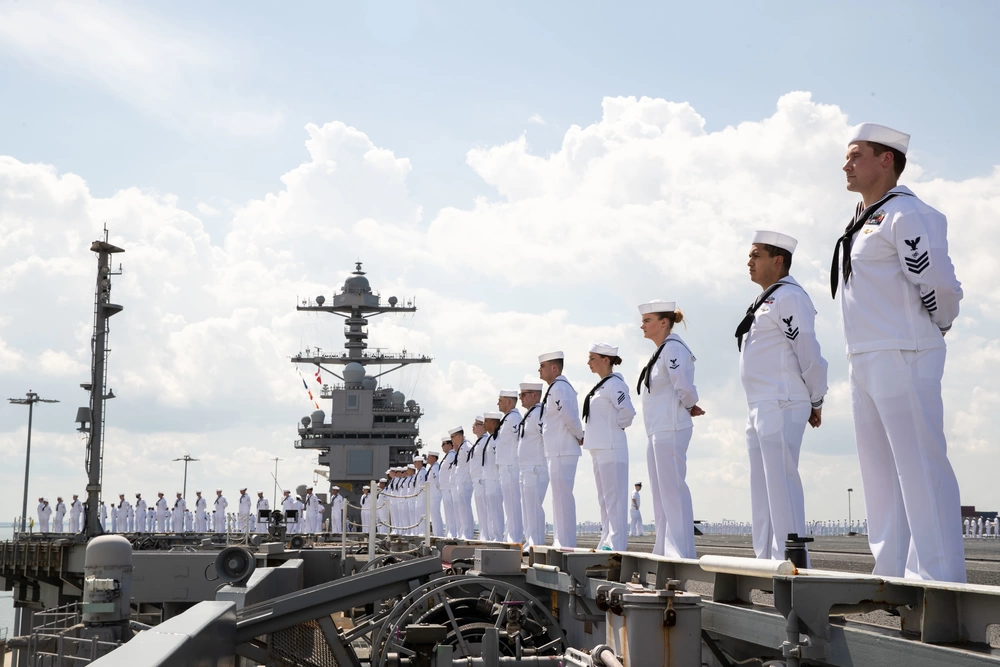 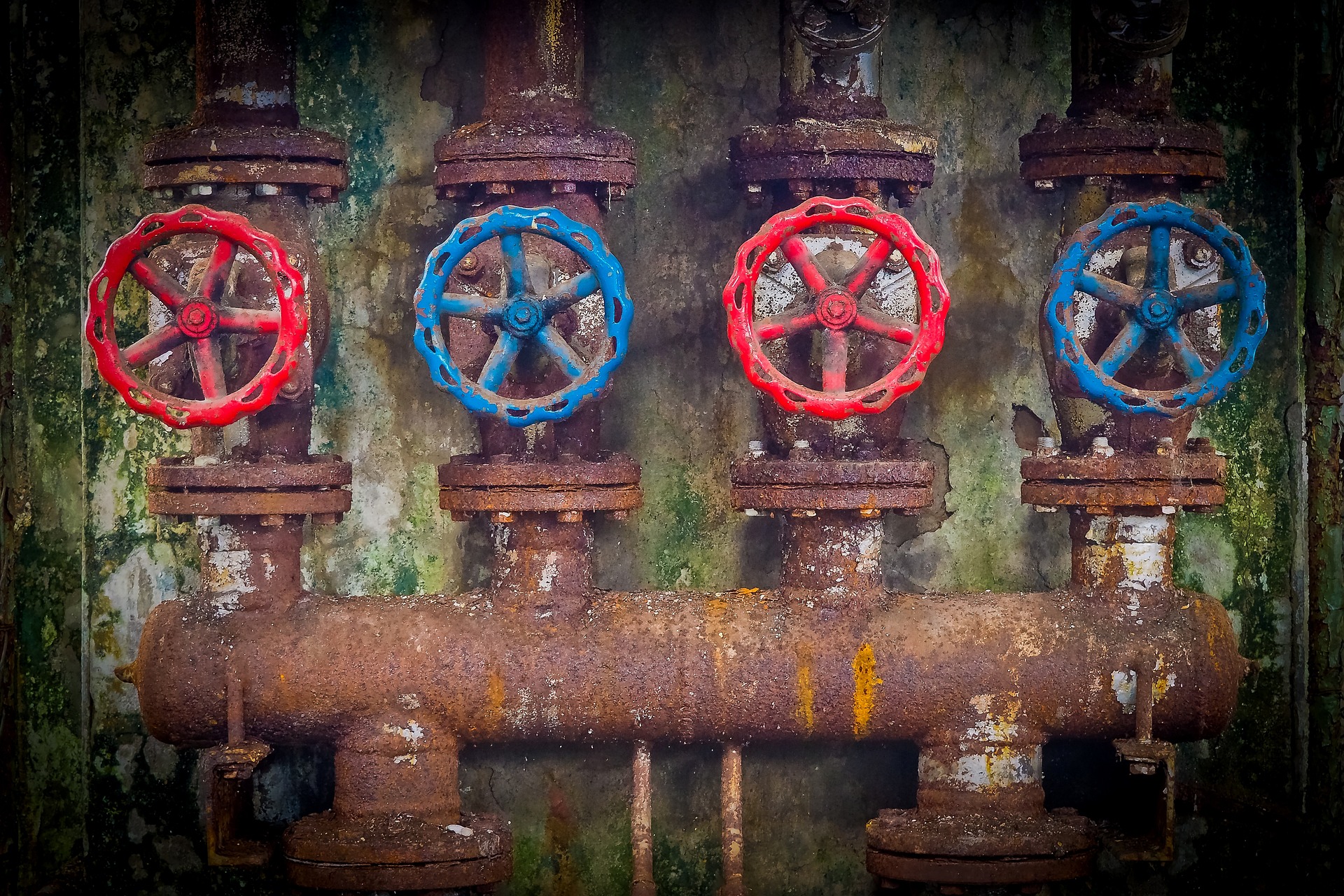 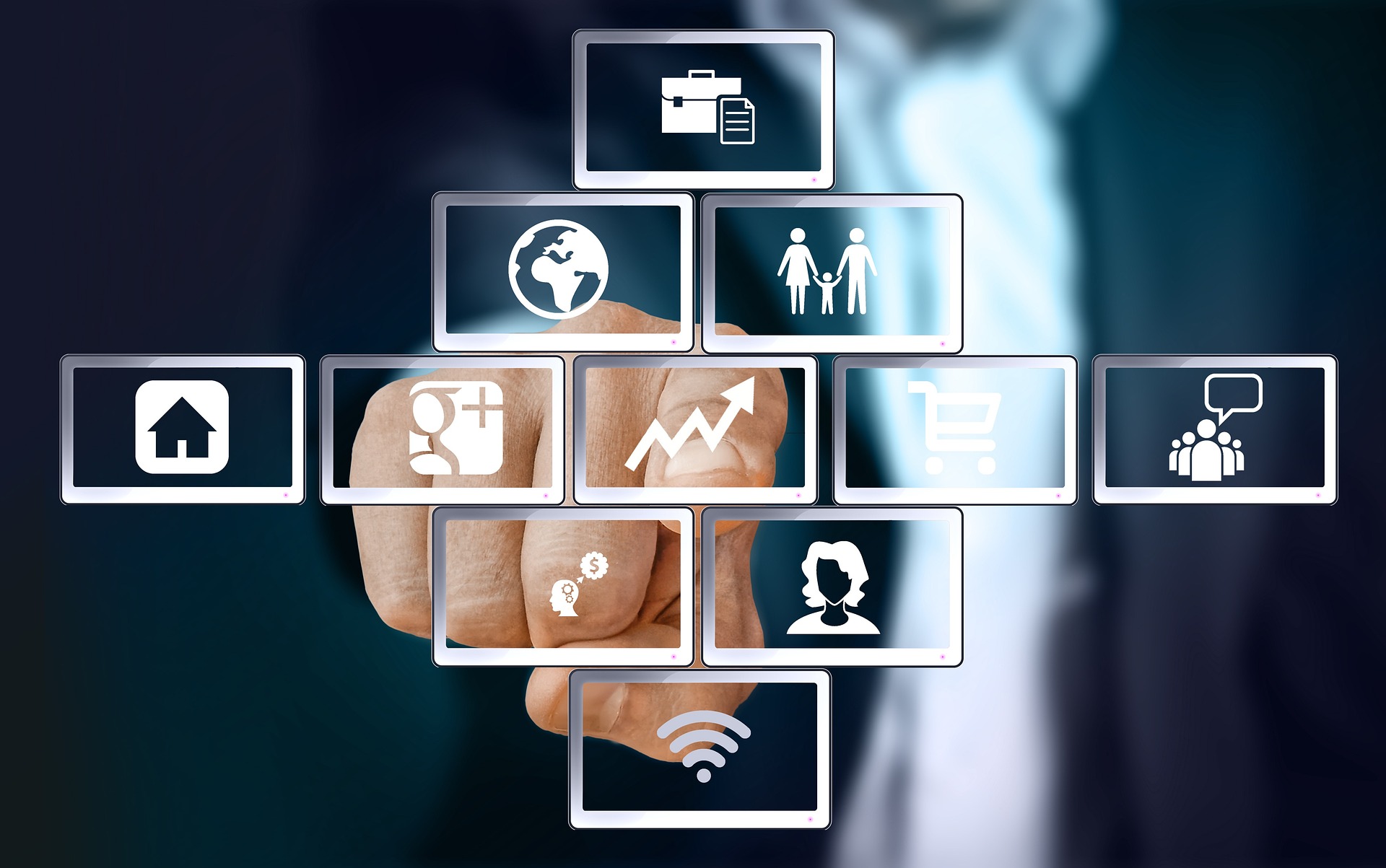 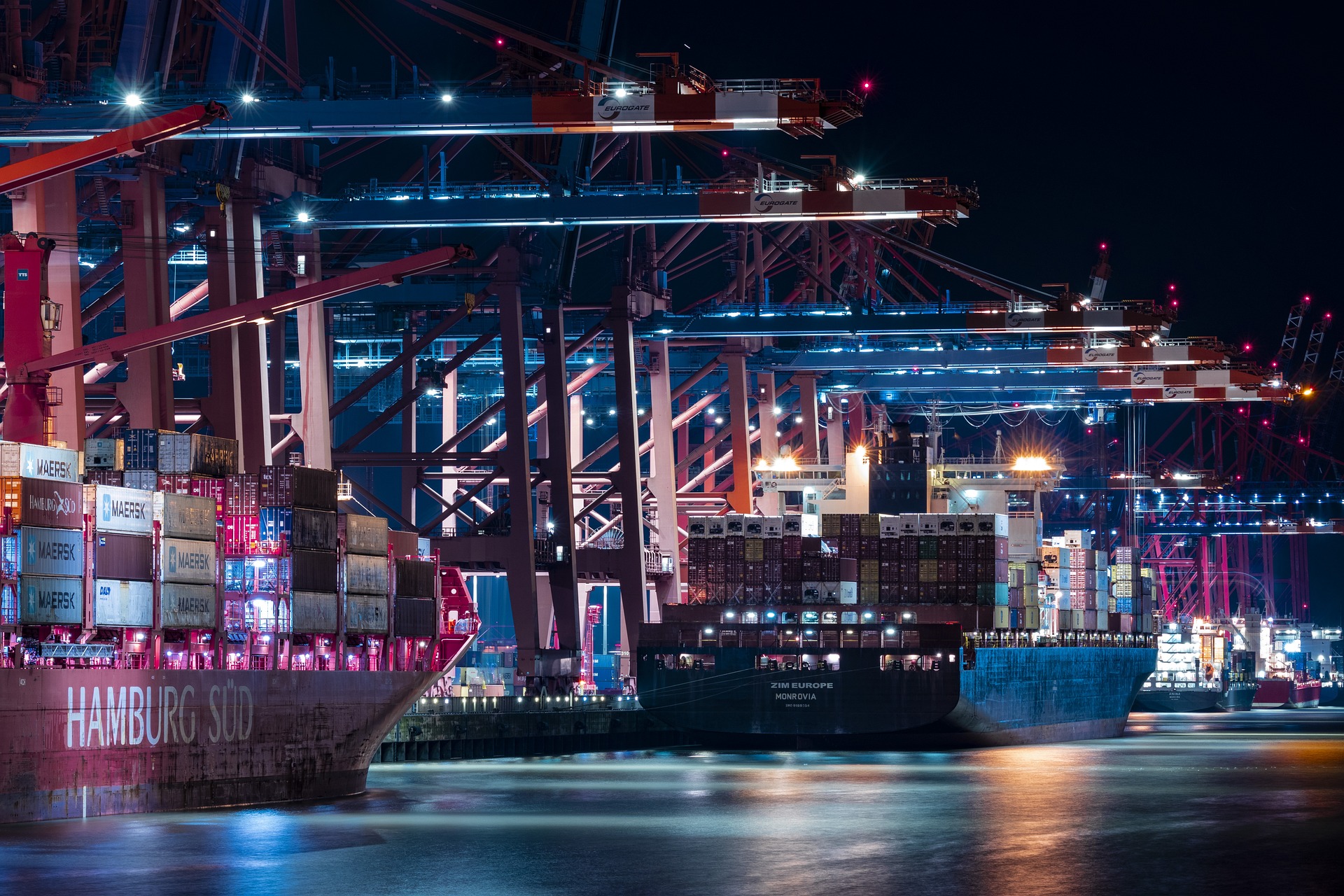 Power and electricity companies
Industries, corporates
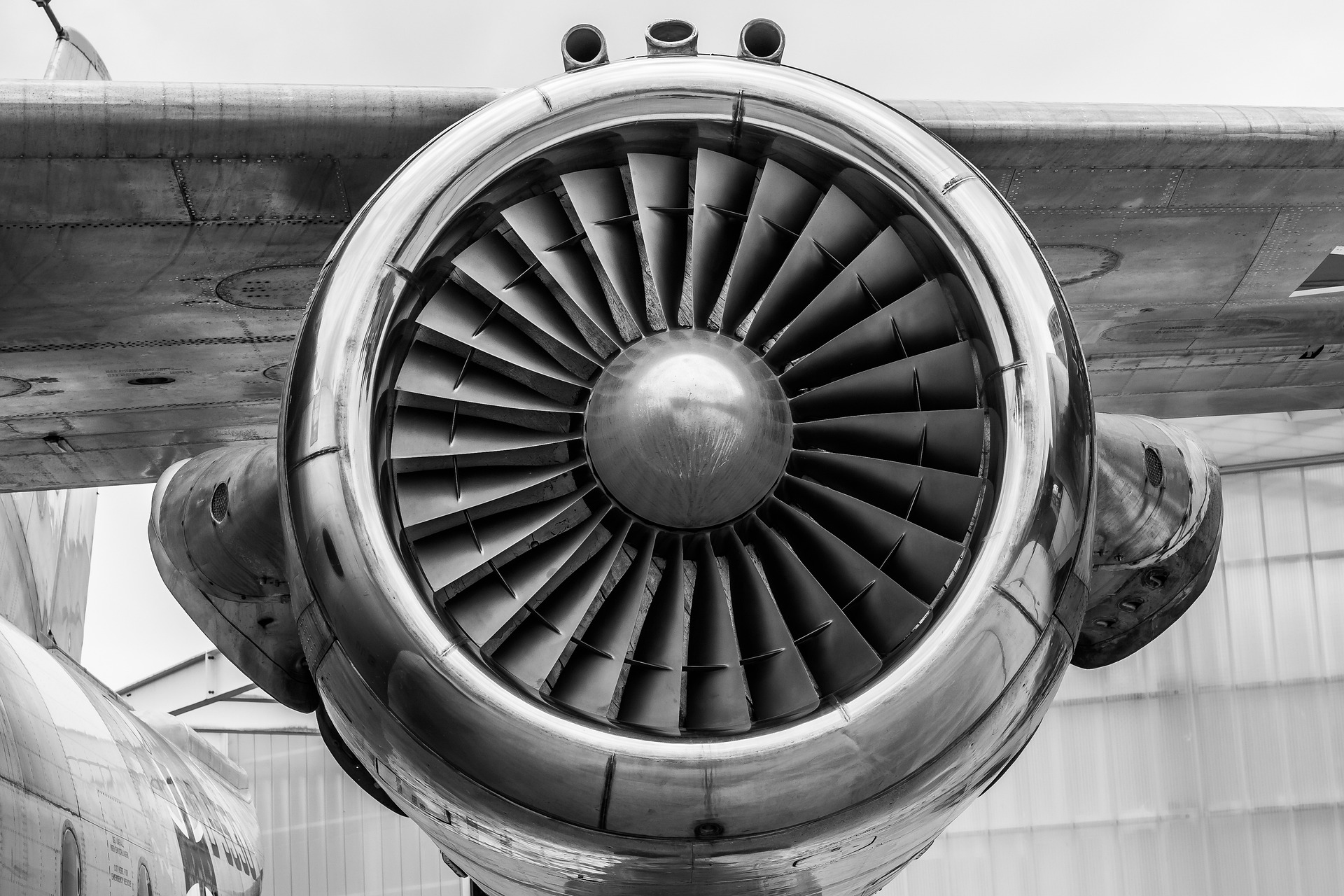 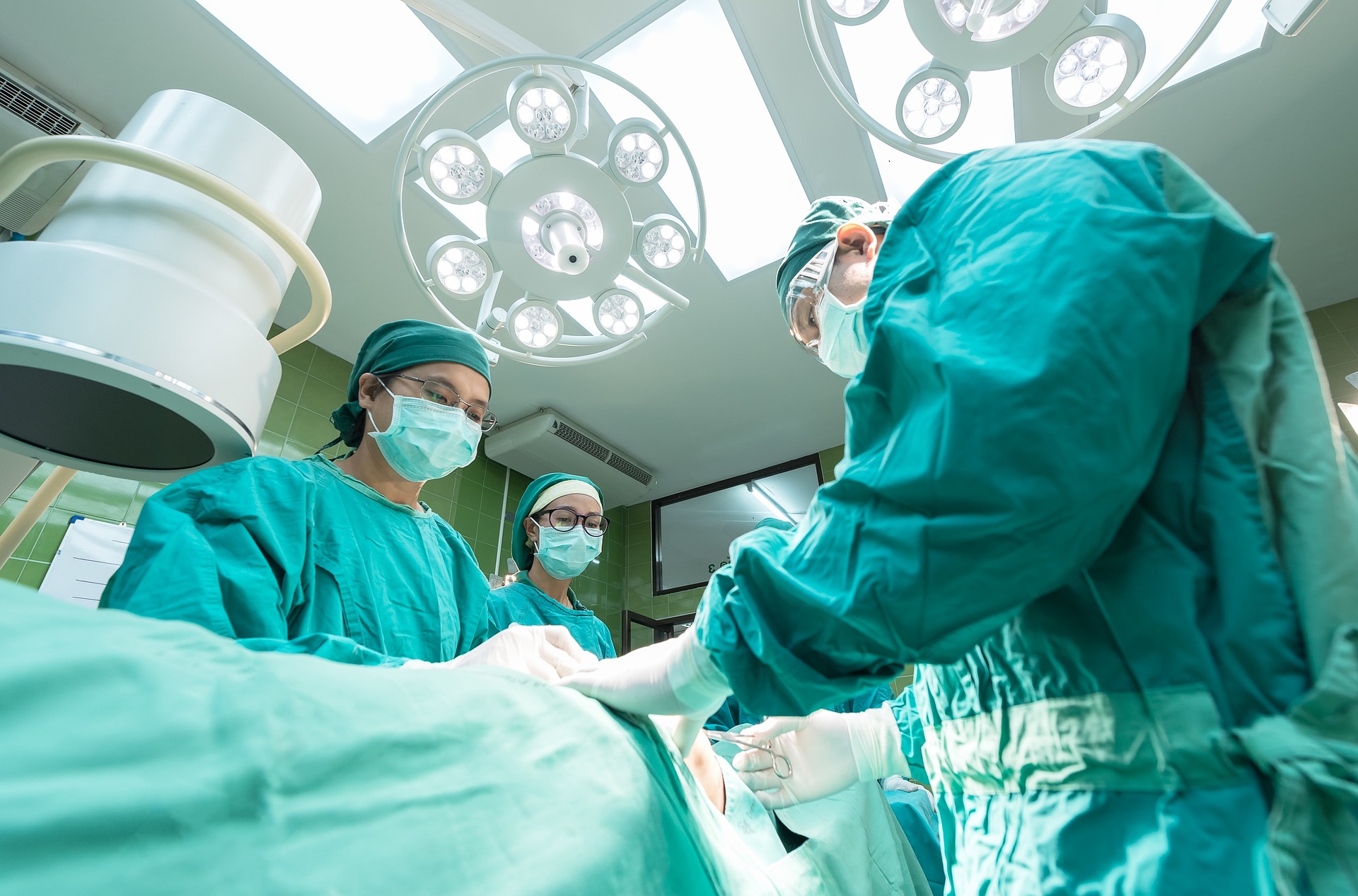 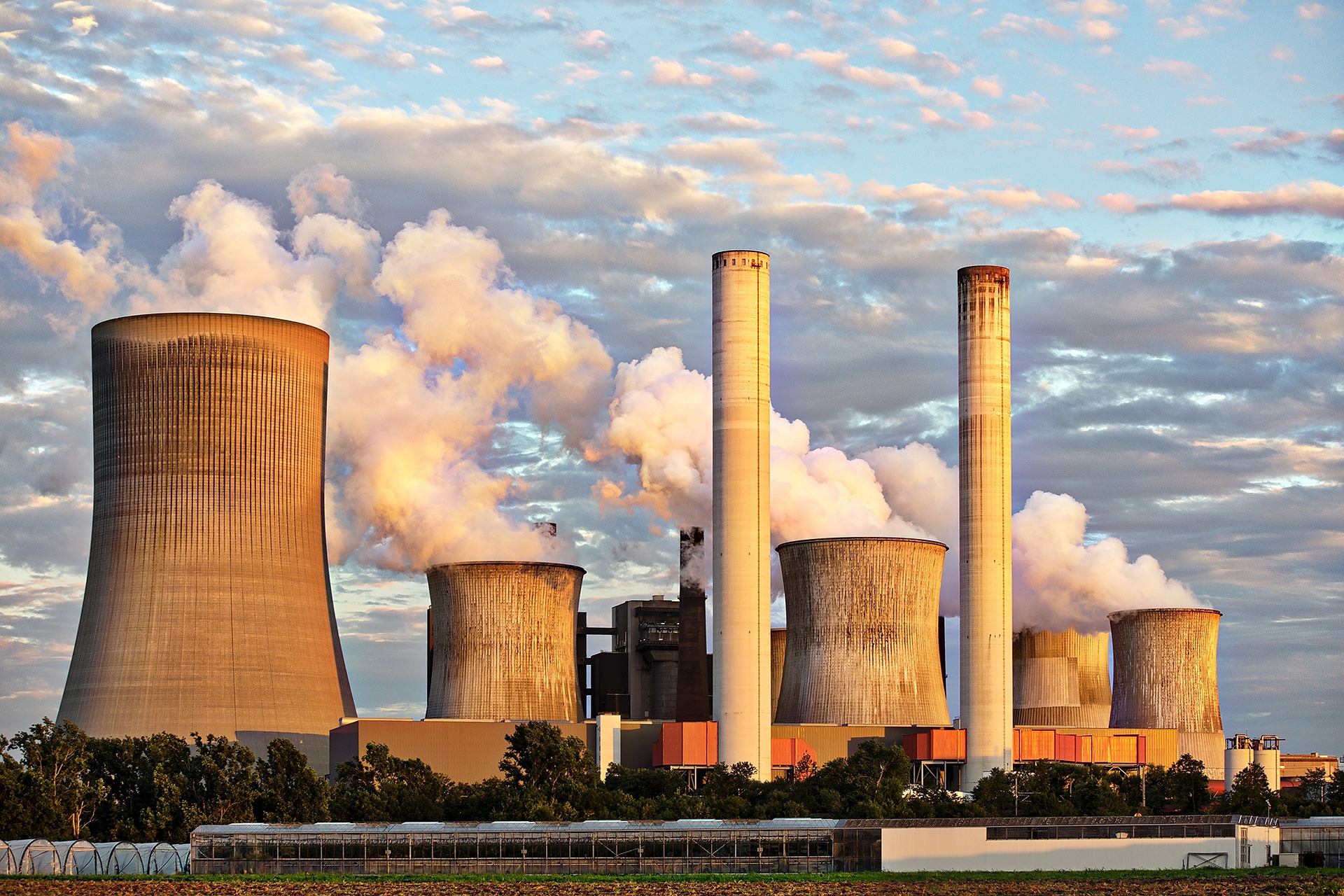 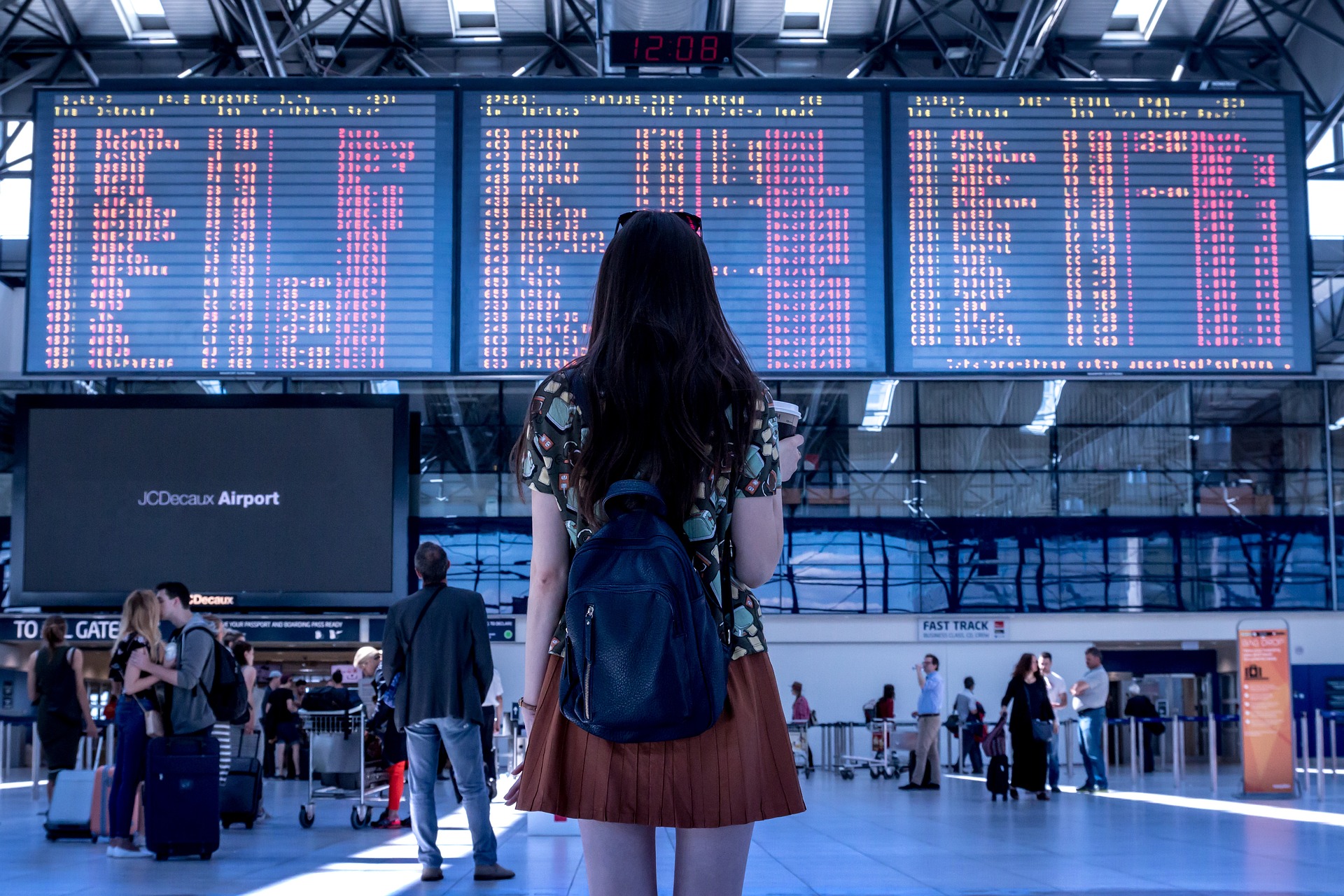 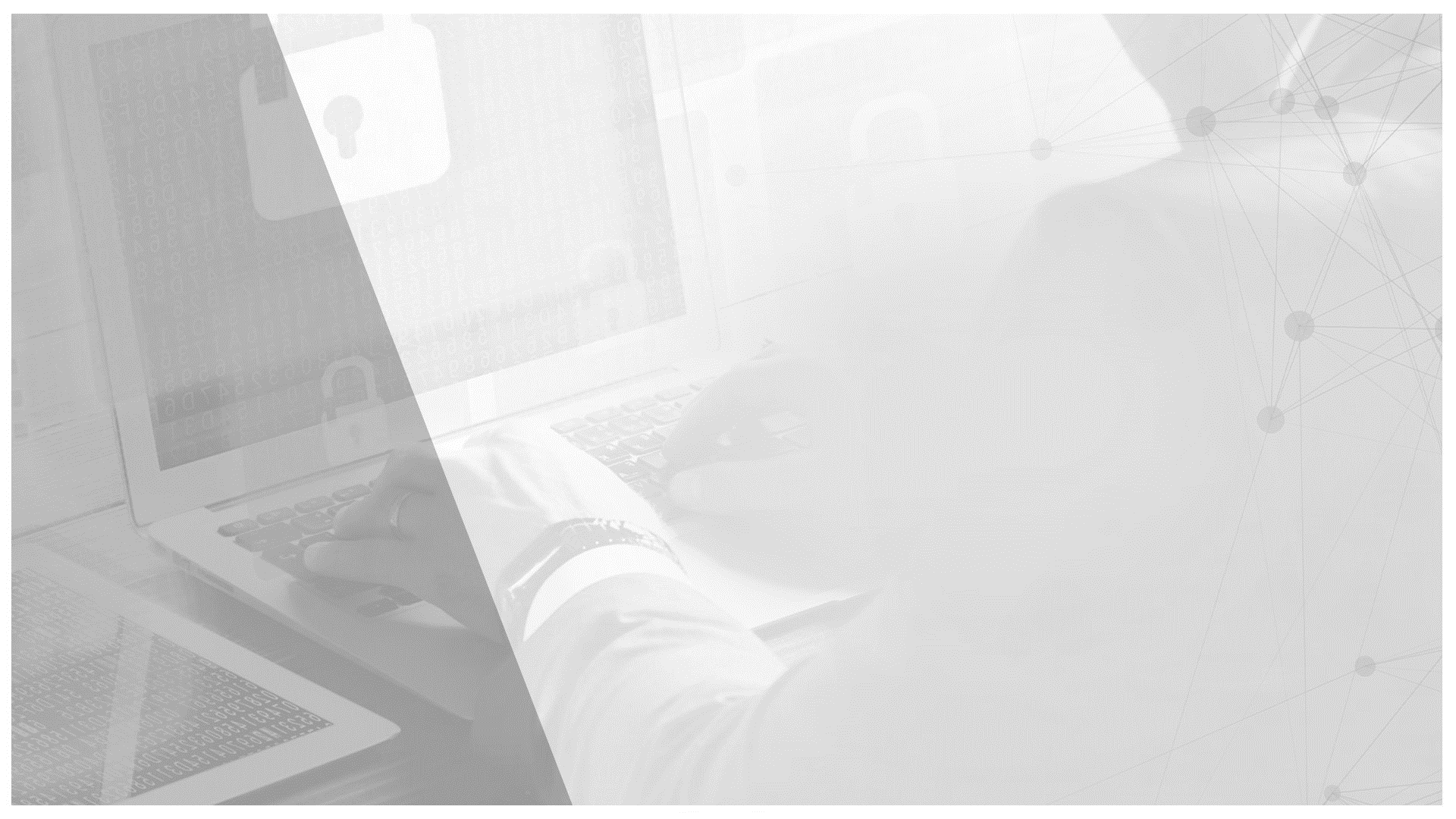 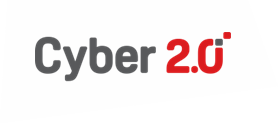 Our Detection- Doesn't Miss Any New Attack
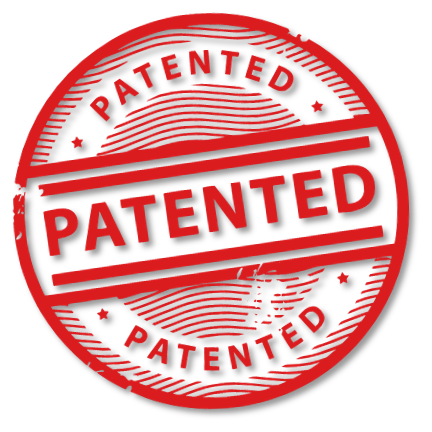 Maps All Activities in the Organization
Every process and every library file that loads is recorded
Monitor Mode
The system takes their MD5 and SHA signature
Every access of a process to another process is recorded
Our Detection (2) - Zero Trust
Active – 2,000
Installed - 3,000
Maps all active software (2000)
Removes/blocks malicious (50)
Reflects unknown (100)
approves (850)
Moves to Defense-Mode and blocks all the rest (including every new software and virus, every 0-Day and every dormant software)
Uses network resources- 1,000
malicious 
50
Unknown 100
IT manager gets the whole service from Cyber 2.0
Our Prevention - Continues protecting
The technology: Chaos Algorithm
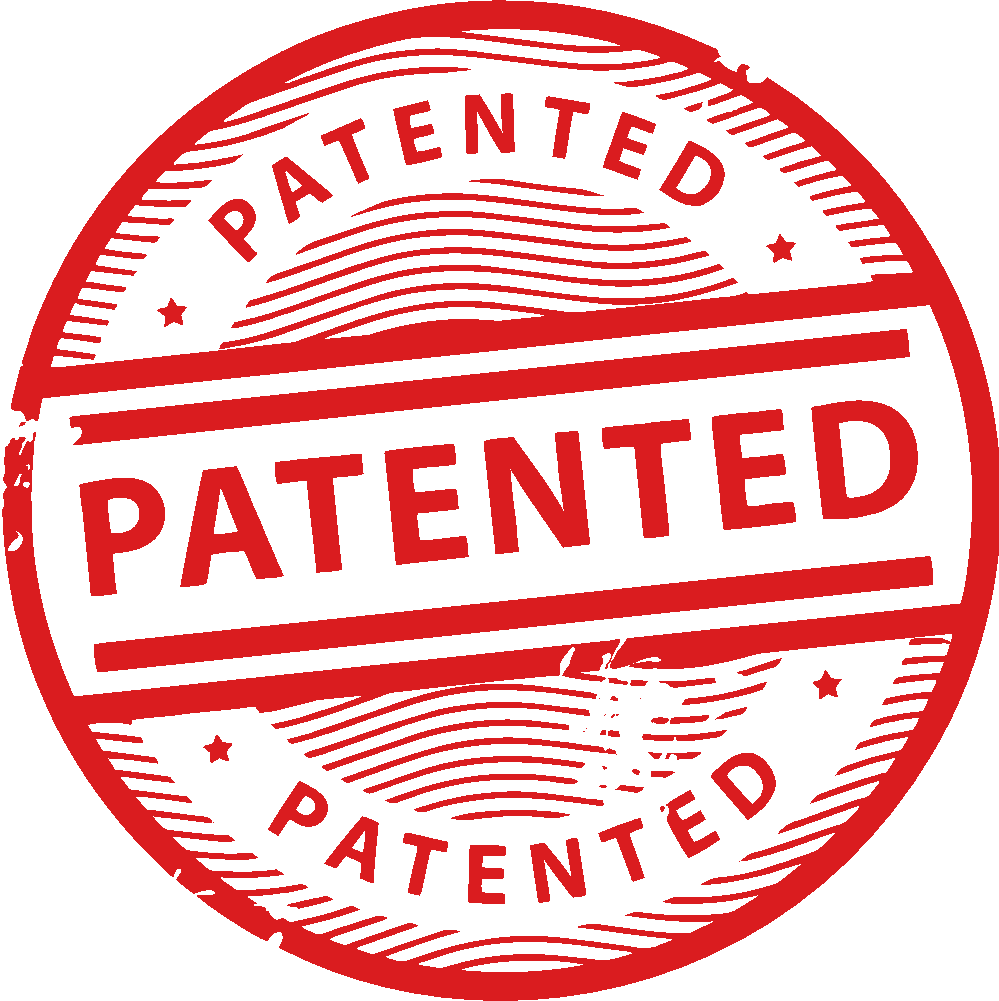 Uninfected computer
Infected computer
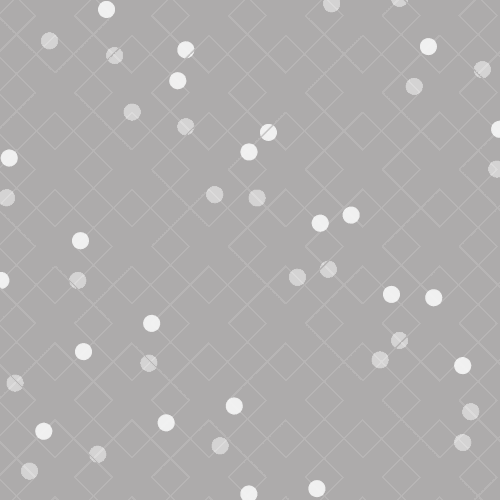 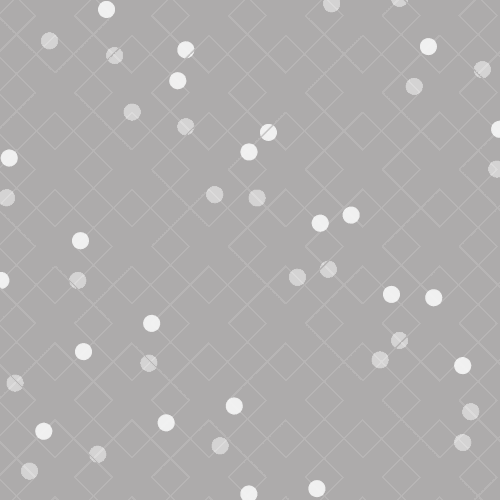 Approved
Port 80
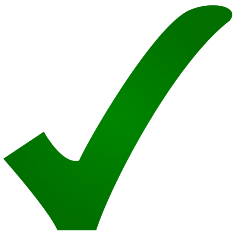 Port 80
Port 10,000
Descramble
Scramble
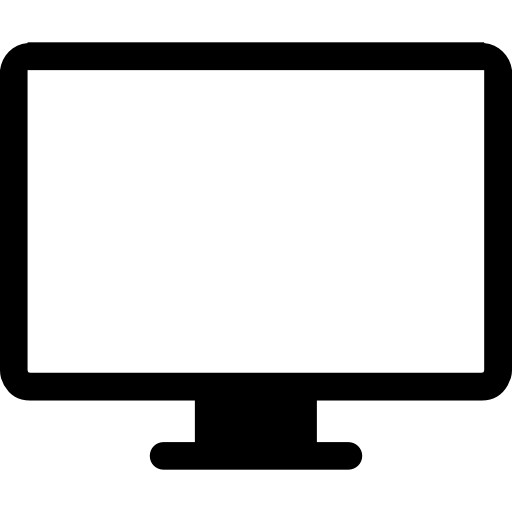 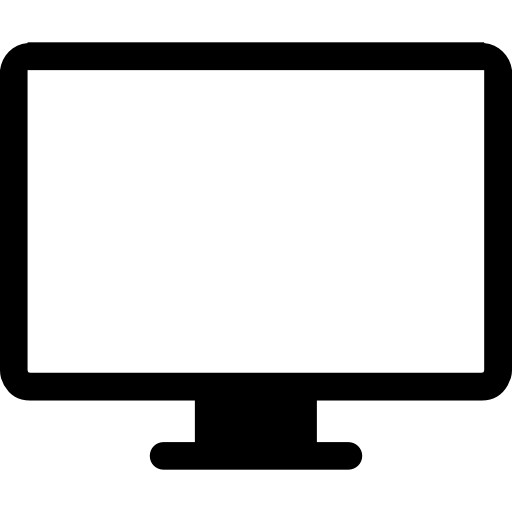 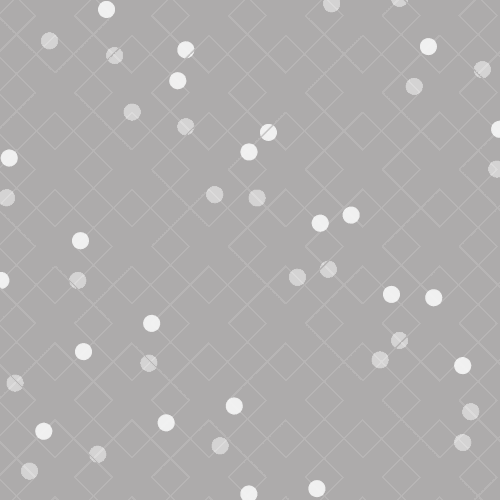 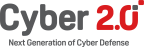 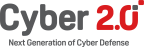 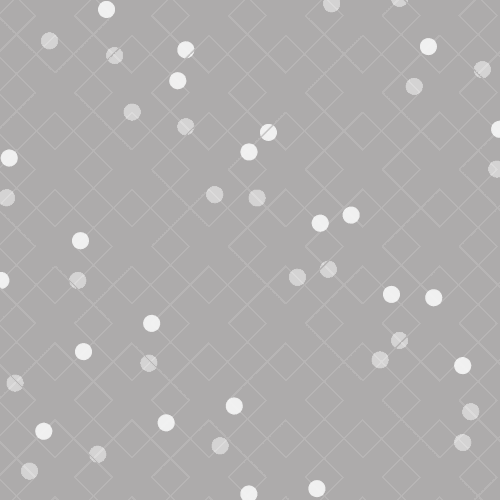 Not approved
Port 4800
Port 80
Port 80
Descramble
Not Scramble
Approved outgoing traffic is scrambled
All incoming traffic (approved and not approved)
 is descrambled
Not approved outgoing traffic is not scrambled
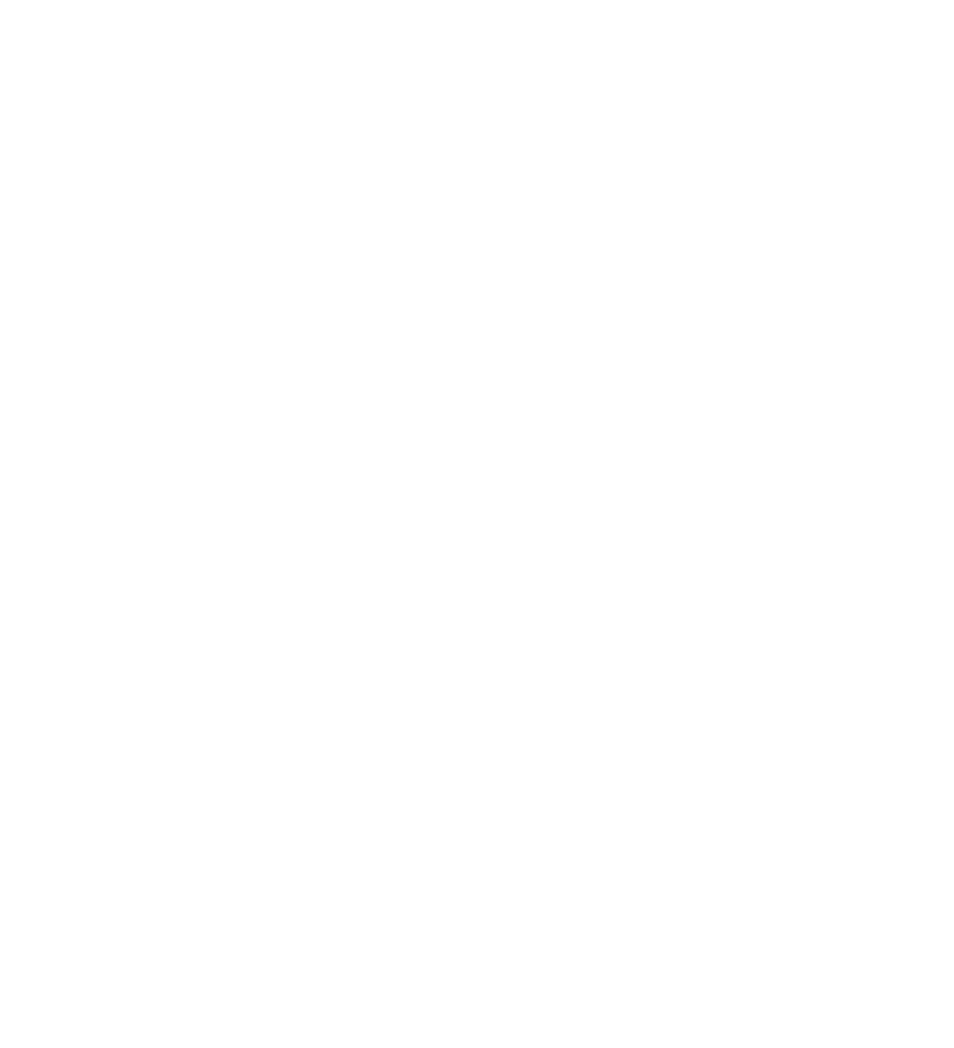 1. Bypassing Cyber 2.0
2. Deactivating Cyber 2.0
Every Attack Against Cyber 2.0
Will fail
3. Adding malicious software to the list
4. Malicious software using other software
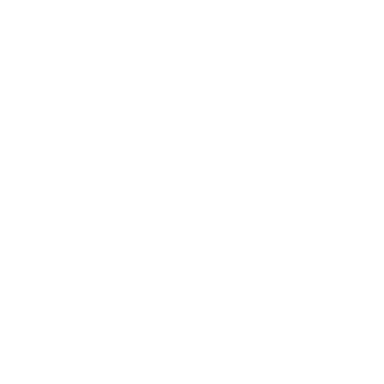 5. Man in the middle
1. Bypassing Cyber 2.0 Will Fail
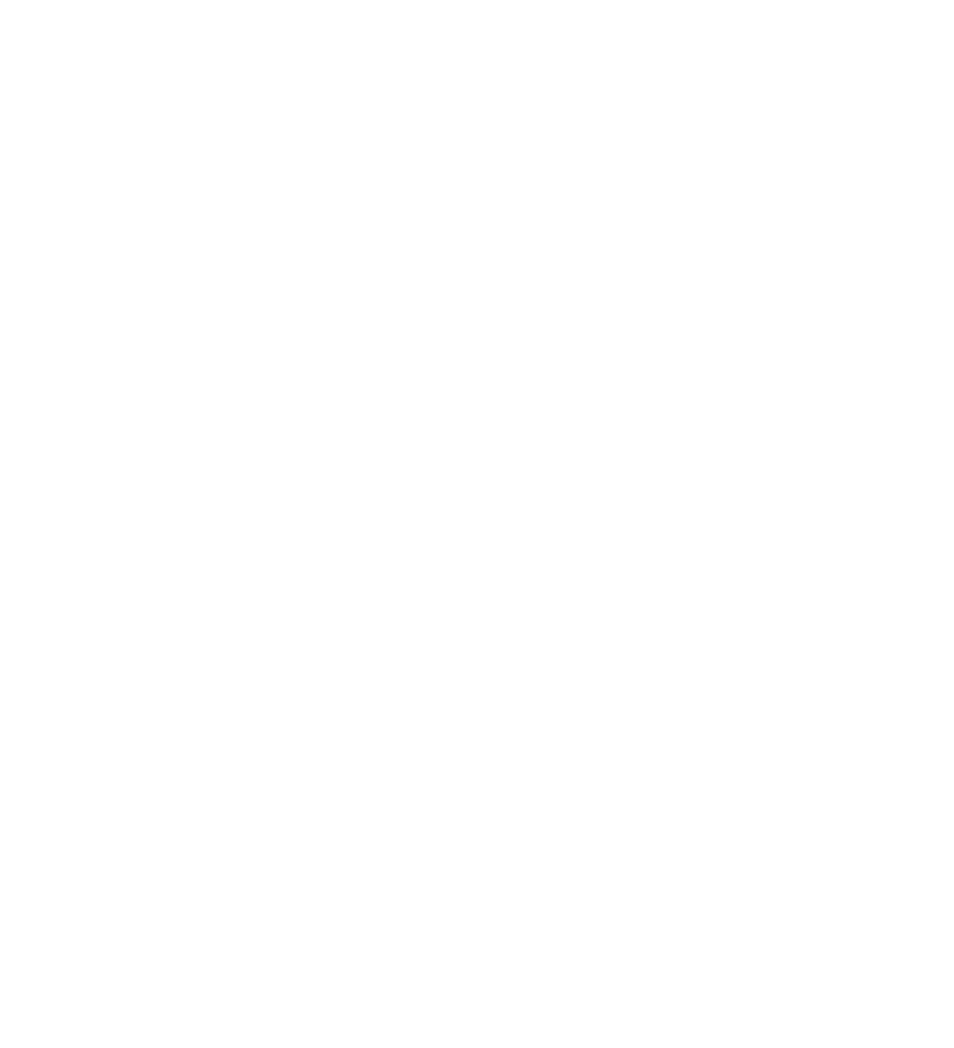 Not approved software will still go out with the original port number
Infected computer
Uninfected computer
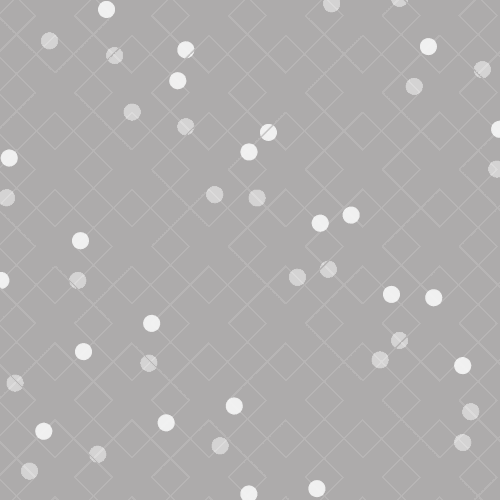 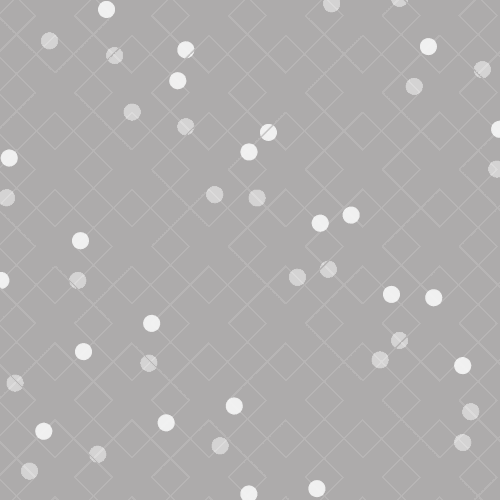 Approved
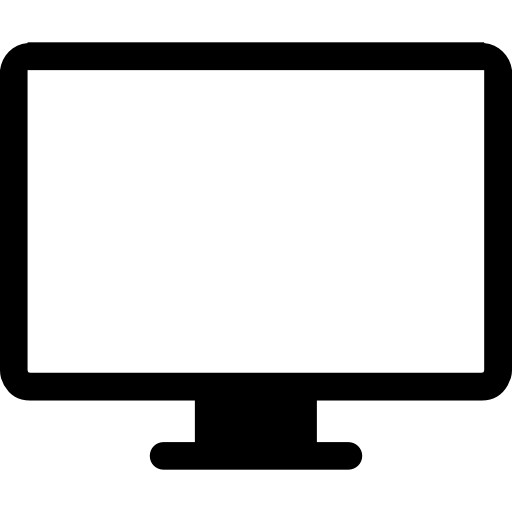 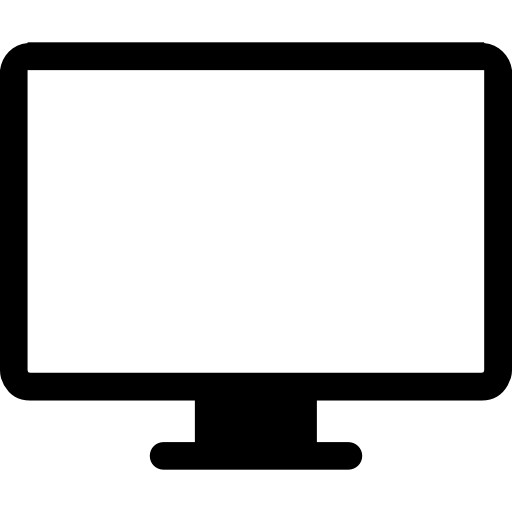 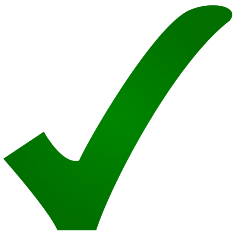 Port 80
Port 80
Port 10,000
Descramble
Scramble
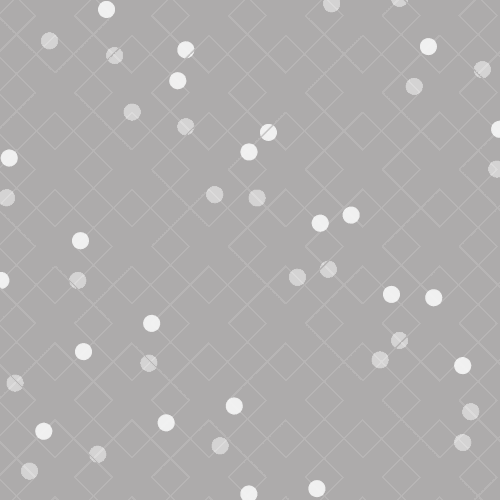 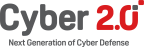 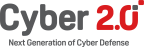 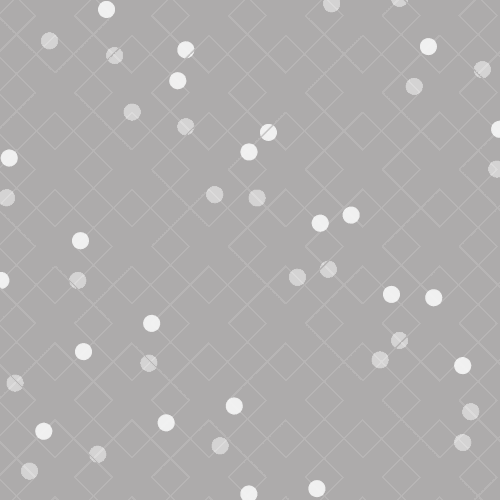 Not approved
Port 4800
Port 80
Port 80
Not Scramble
Descramble
2. Deactivating Cyber 2.0 Will Fail
All software will go out with the original port number
Uninfected computer
Infected computer
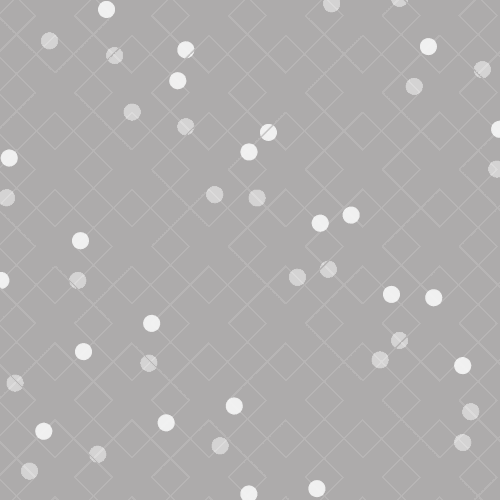 Approved
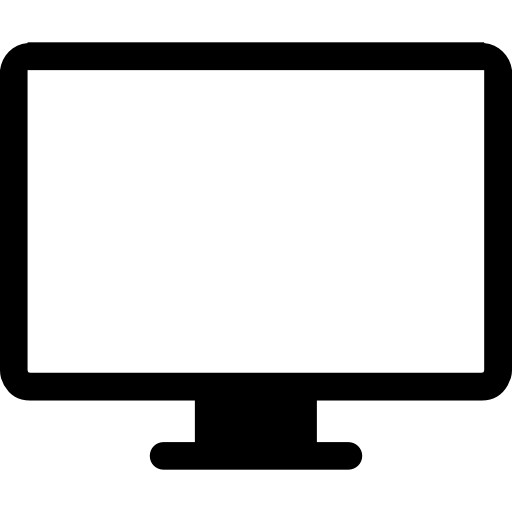 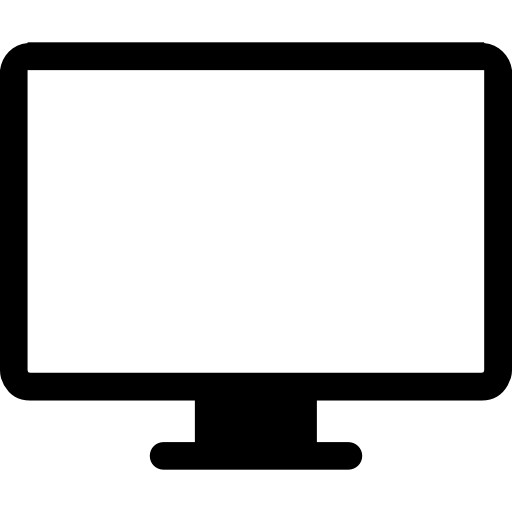 Port 4800
Port 80
Port 80
Descramble
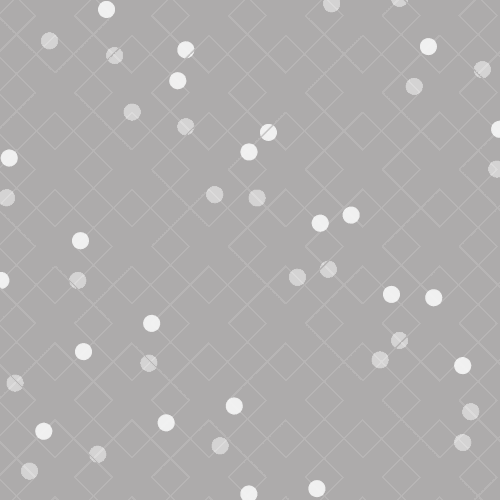 Cyber 2.0
was removed
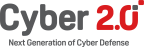 Not approved
Port 4800
Port 80
Port 80
Descramble
3. Adding Software to The List Will Fail
Changing the list breaks the chaos balance between computers, 
and the system will allocate incorrect port number
Uninfected computer
Infected computer
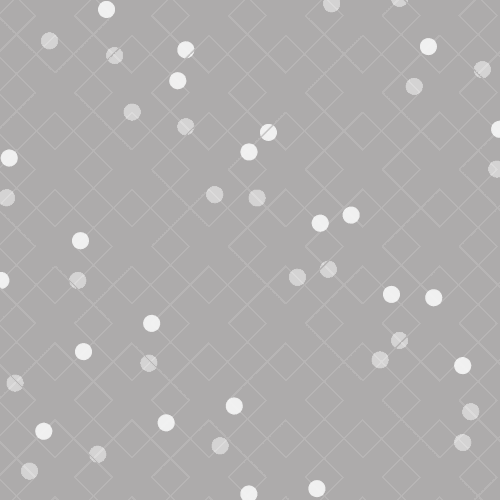 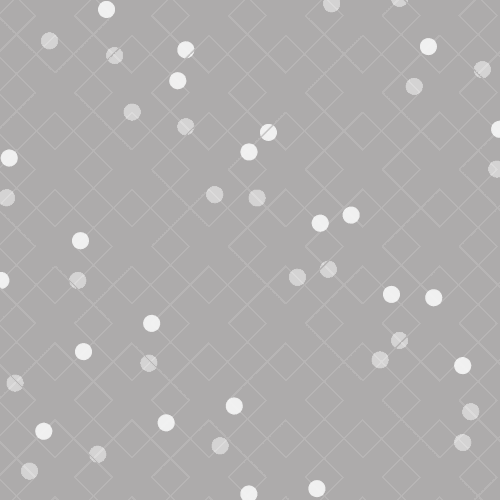 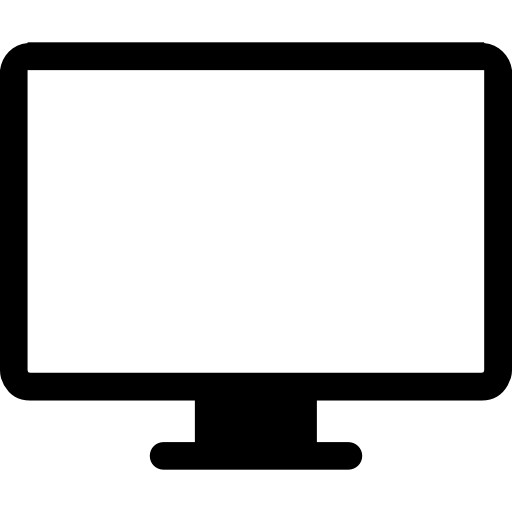 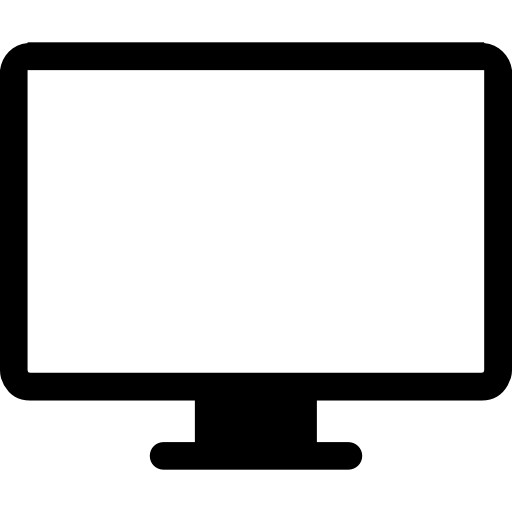 Approved
Port 2000
Port 80
Port 5800
Descramble
Scramble
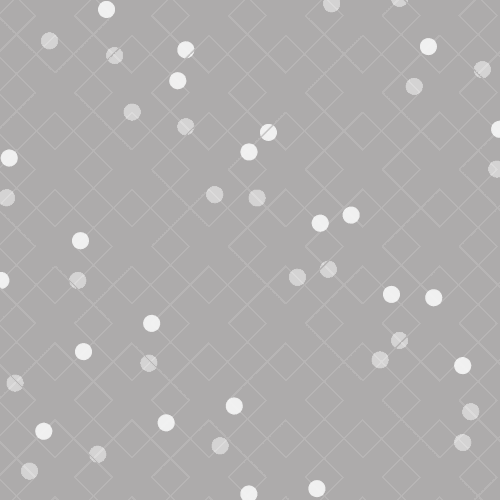 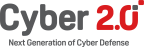 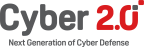 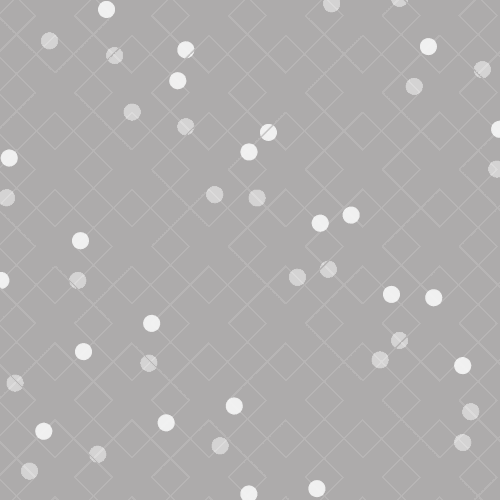 Not approved
Port 2000
Port 5800
Port 80
Not Scramble
Descramble
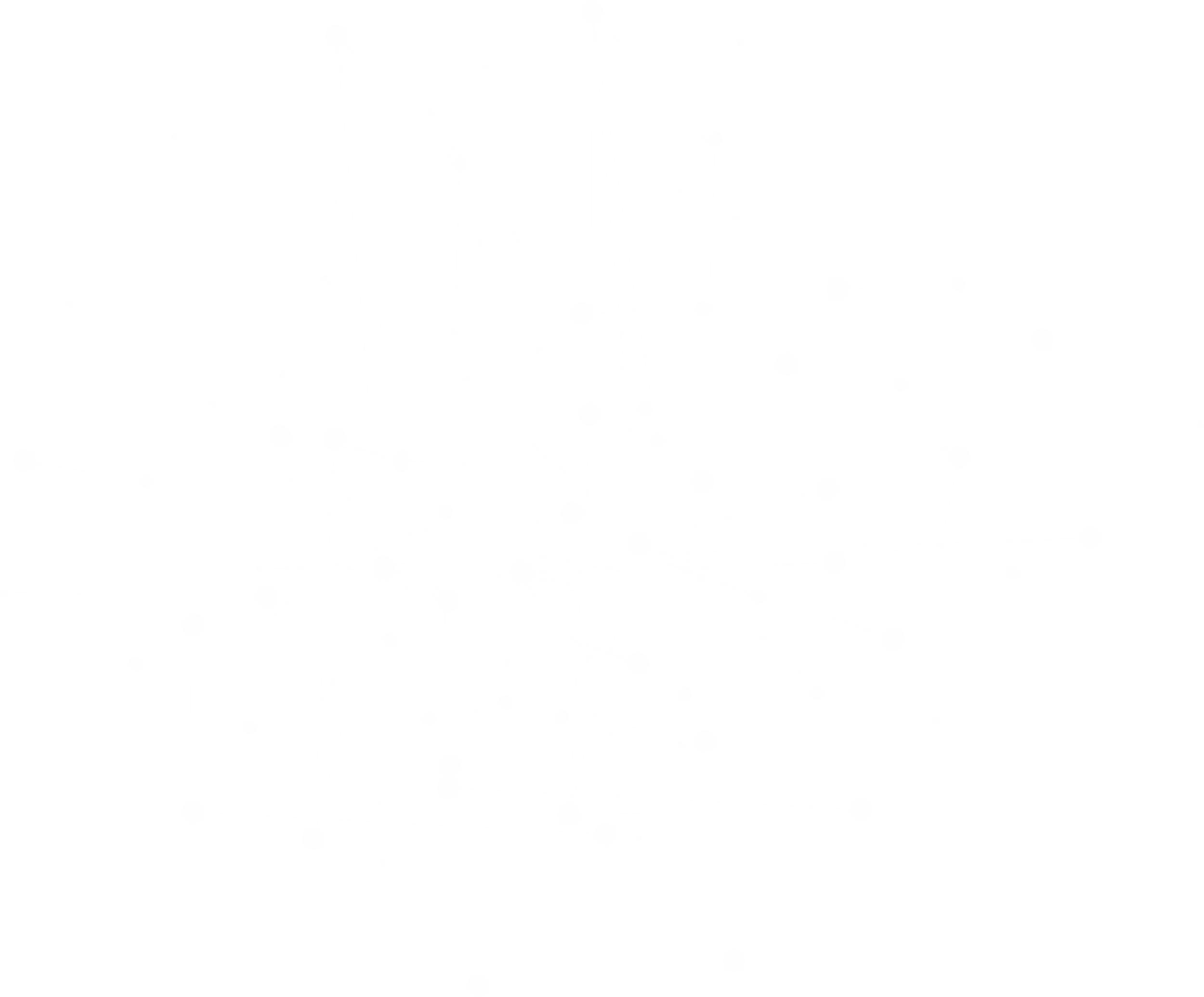 4. Malicious Software Using Other 
     Software Will Fail
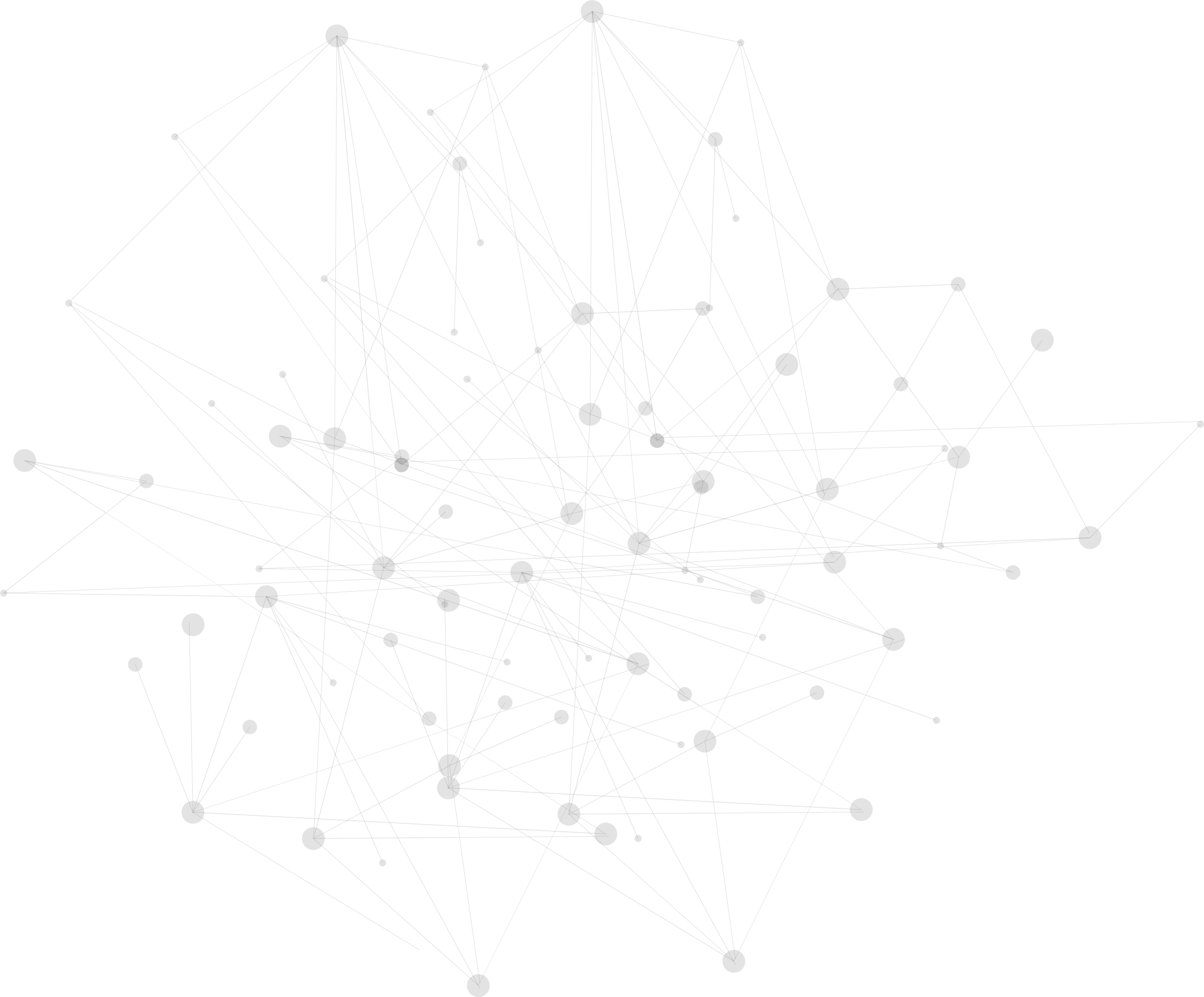 Malicious Software
Svchost
Task Scheduler
Power Shell
Outlook
Out to Network
Command
Command
Command
Command
Command
Outlook sends legitimate emails according to legitimate commands
If or when Outlook has been compromised by hackers, every cyber defense company will detect it
But the hackers are sophisticated - they embed malware, using other legitimate software
Current cyber solutions
Malicious software activates a chain of legitimate software, that eventually gives a seemingly legitimate command. Cyber systemswill not block Outlook from going out to the network
Cyber 2.0 - Reverse tracking 
Our mechanism tracks the chain all the way back, using Reverse Tracking Technology, and blocks Outlook from going out to the network
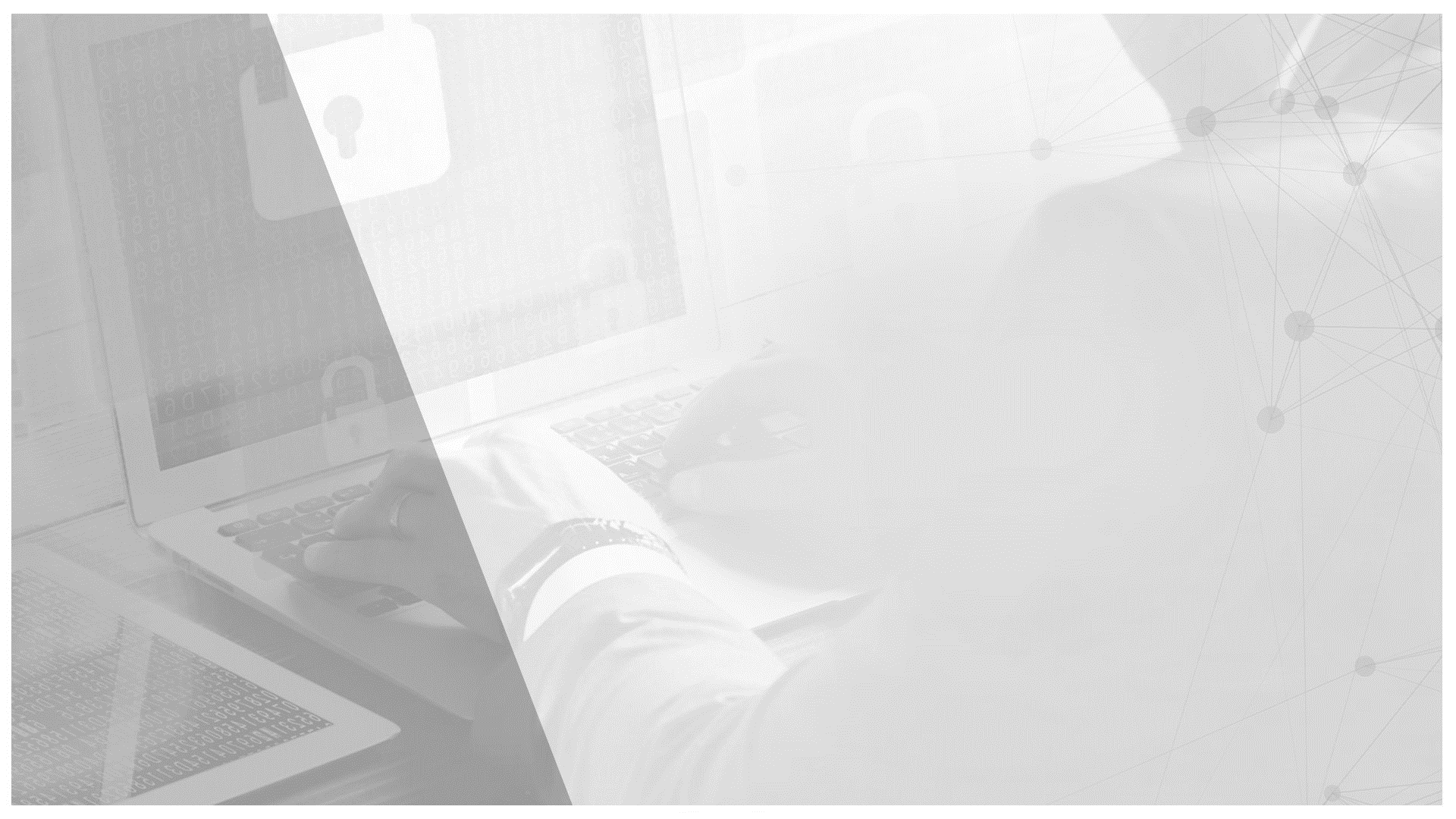 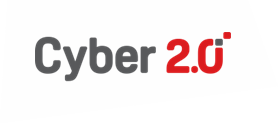 Doesn't Miss Any New Attack
Process 1
Process 2
Process 3
Process 4
Out to Network
Every process and every library file that loads is recorded
Reverse Tracking
The system takes their MD5 and SHA signature
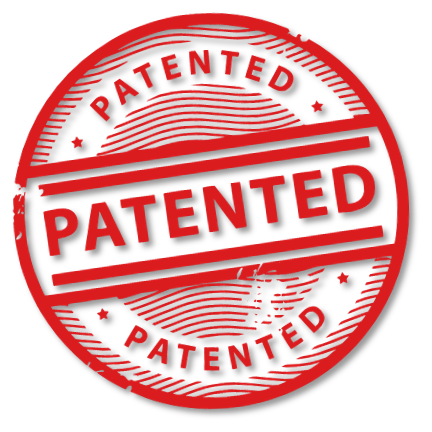 Every access of a process to another process is recorded
The Advantages of this Process
We don’t read data
Our solution complies with the Regulation and the GDPR(Privacy Protection Regulations)
We don’t create a load on the systems, nor do we slow down the network
No software updates are required
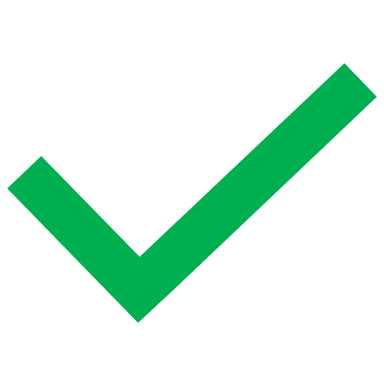 Summary
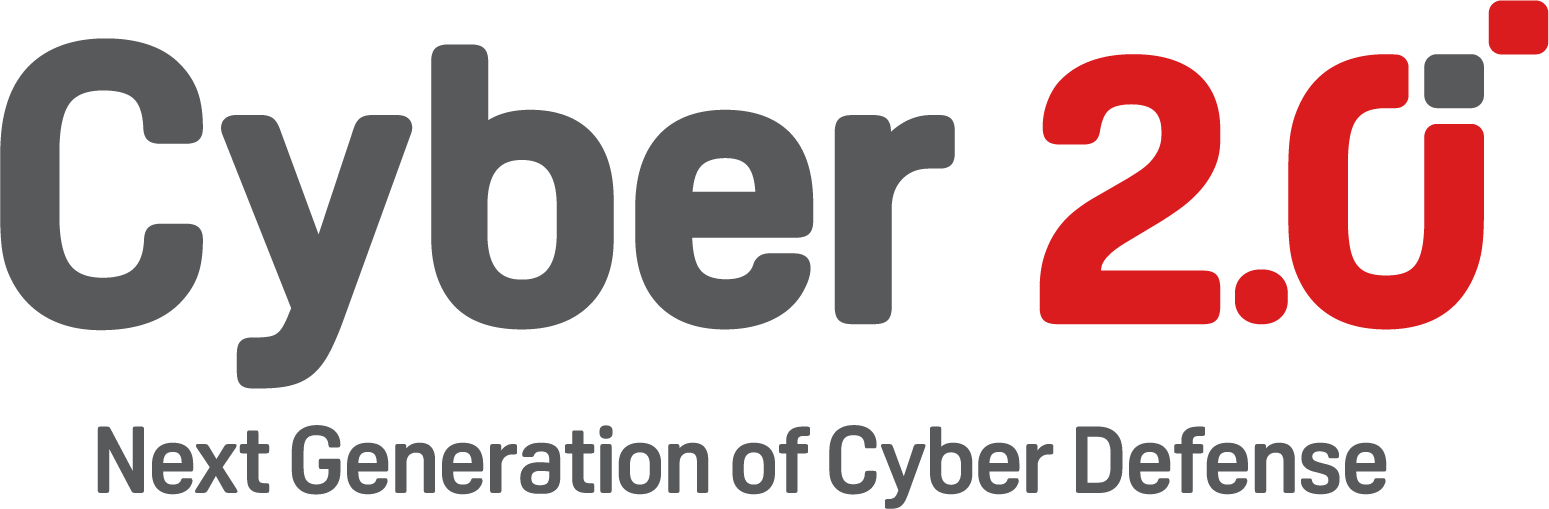 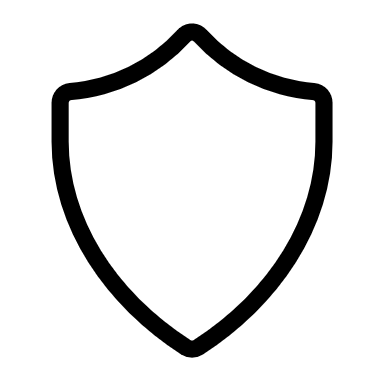 Detection
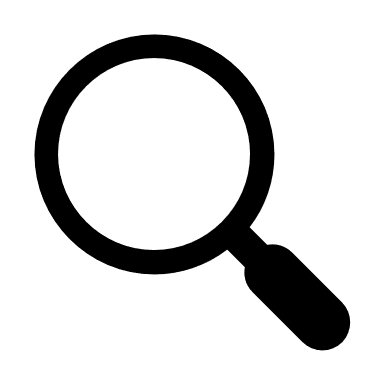 Prevention
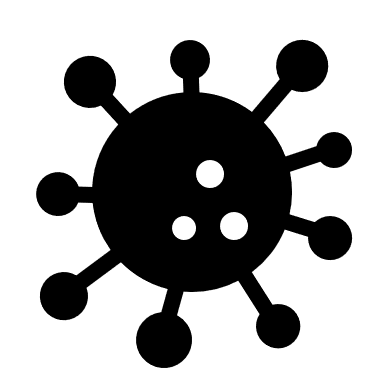 The Model
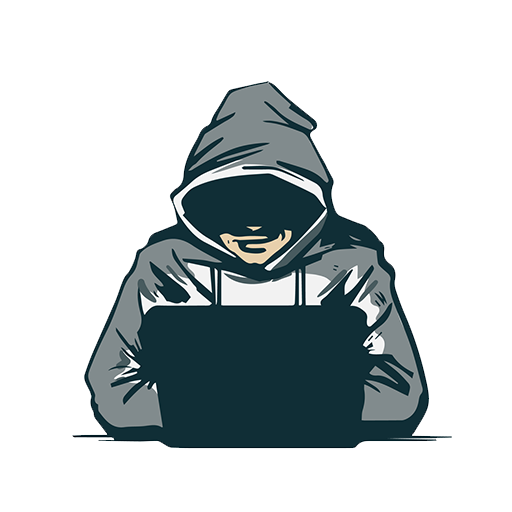 Proof of Concept
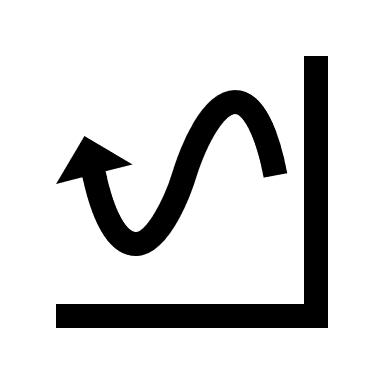 Reports
Vortex Gateway for Firewall
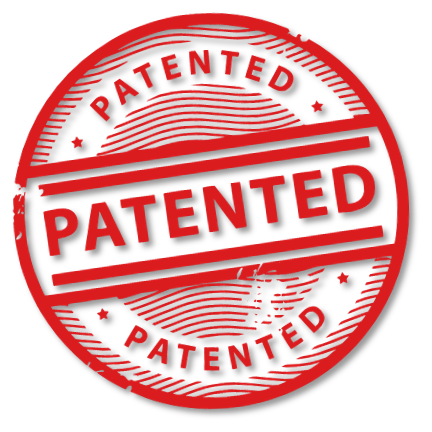 A dedicated Gateway is deployed between the network and Firewall / various unsupported network devices
VortexGateway
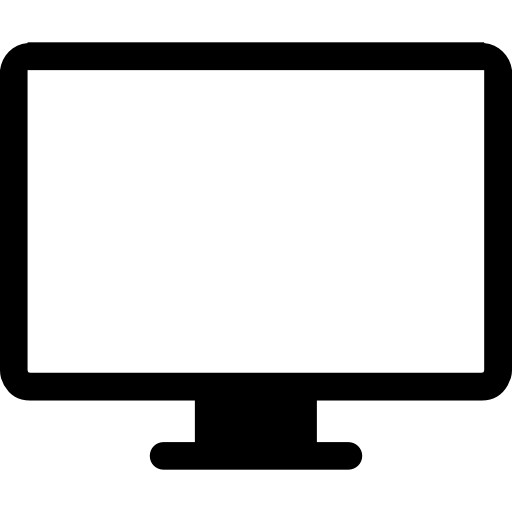 Firewall
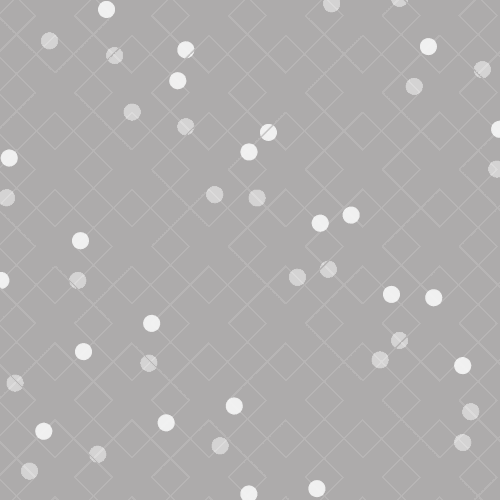 OK
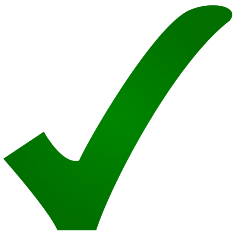 10,000
Descramble
Infected computer
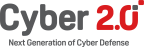 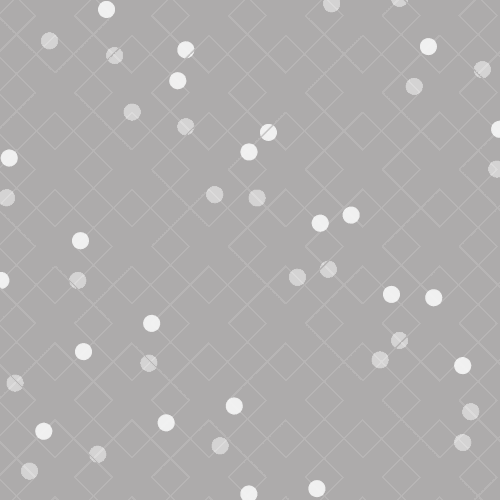 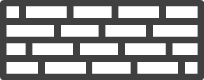 INTERNET
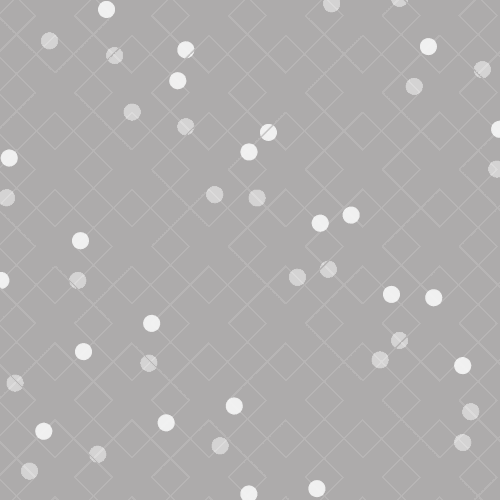 80
Descramble
Approved
80
Scramble
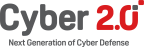 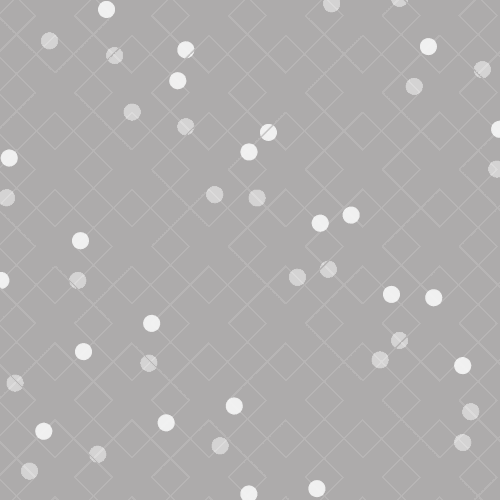 Not Approved
80
Not Scramble
80
4800
[Speaker Notes: The Cyber 2.0 Gateway should be placed closer to the firewall]
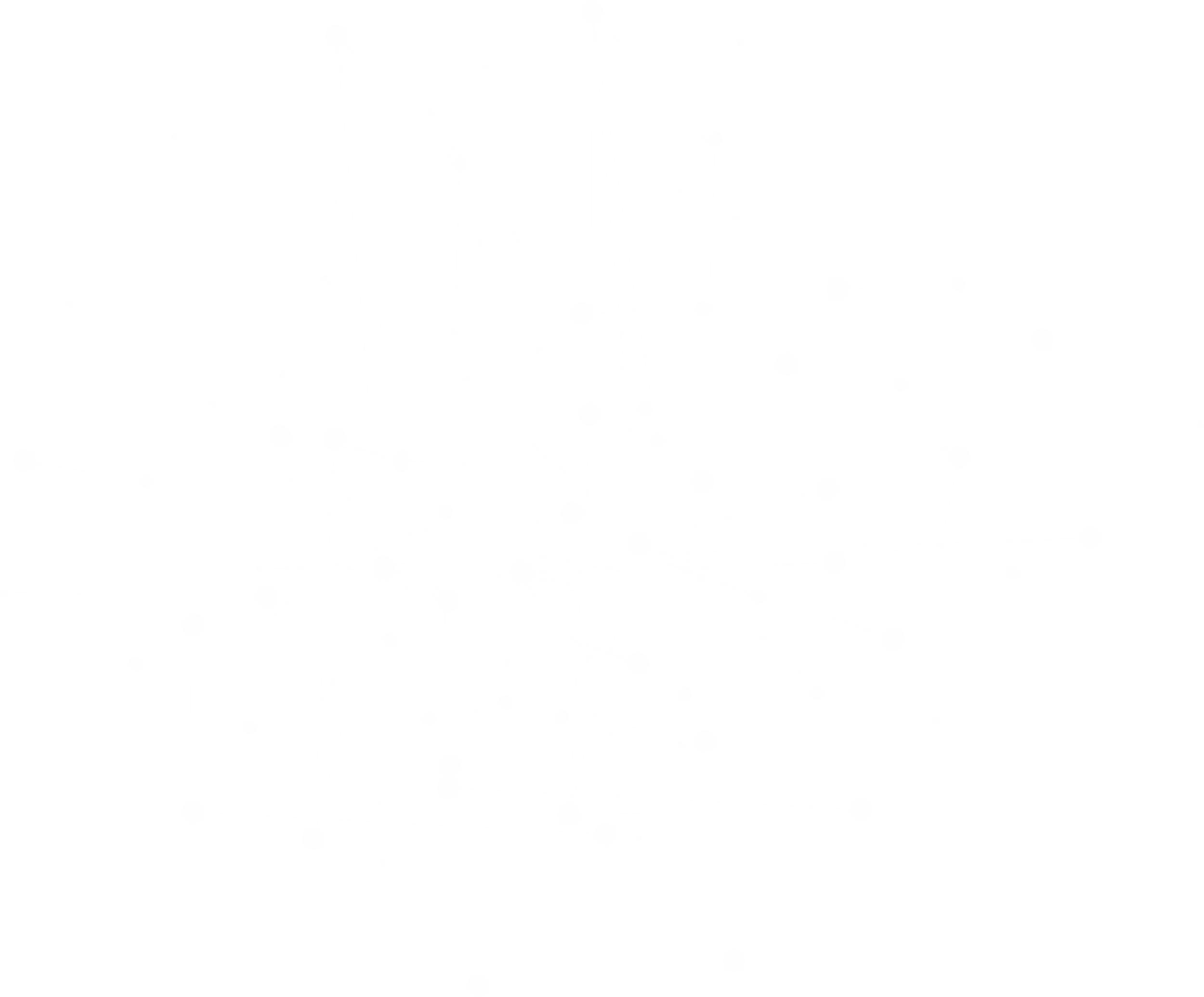 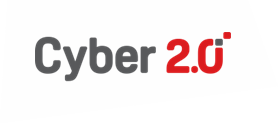 The Patents
Unique Scrambling System- chaos engine (approved US 9,838,368, US 10,313,318)
Unique Server Support System (approved US 9,794,277, US 9,985,981, US 10,333,956)
Reverse Tracking Technology System (approved US 10,616,231)
Creating multiple Vlans without the use of hardware (approved US 10,397,196)
Unique Gateway System (submitted) 
Reverse Chaos for employees who work at home (submitted)
Rendering Reverse Engineering ineffective (in process)
Automatic creation of dynamic lists (in process)
Chaos SSL (in process))
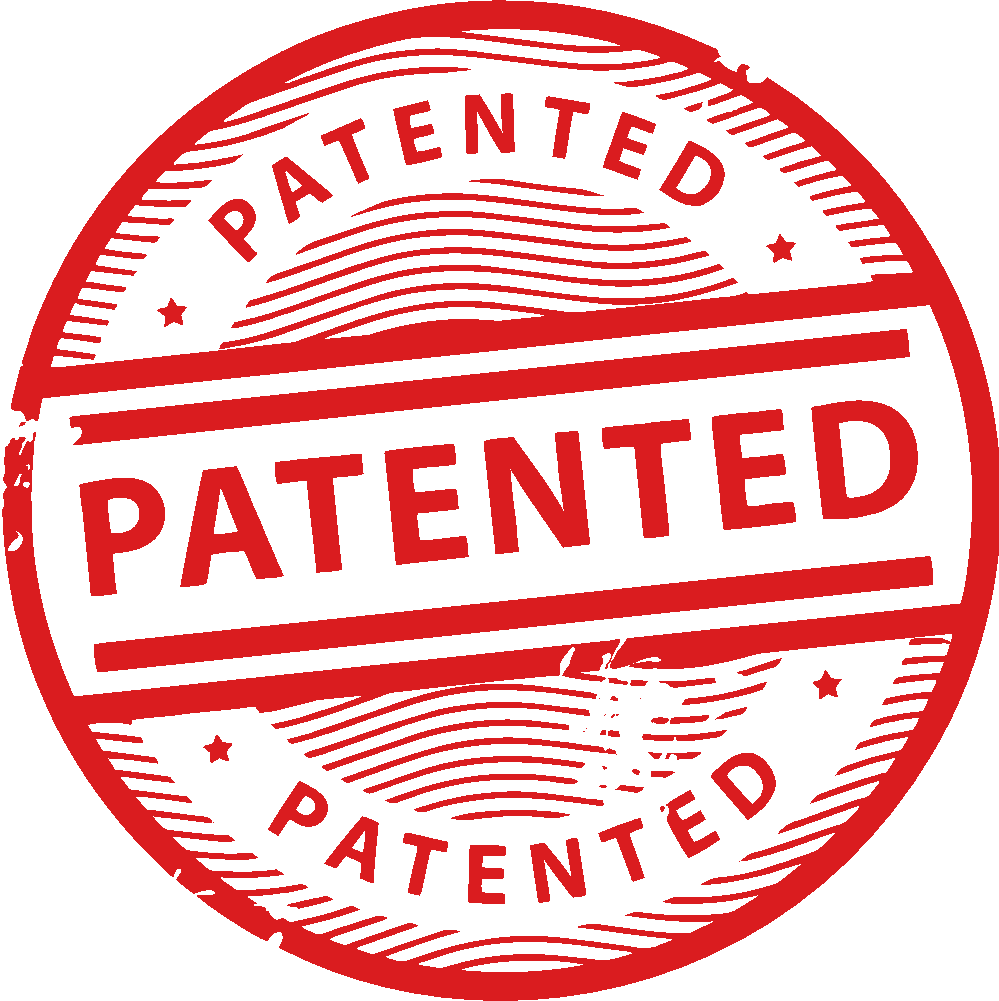 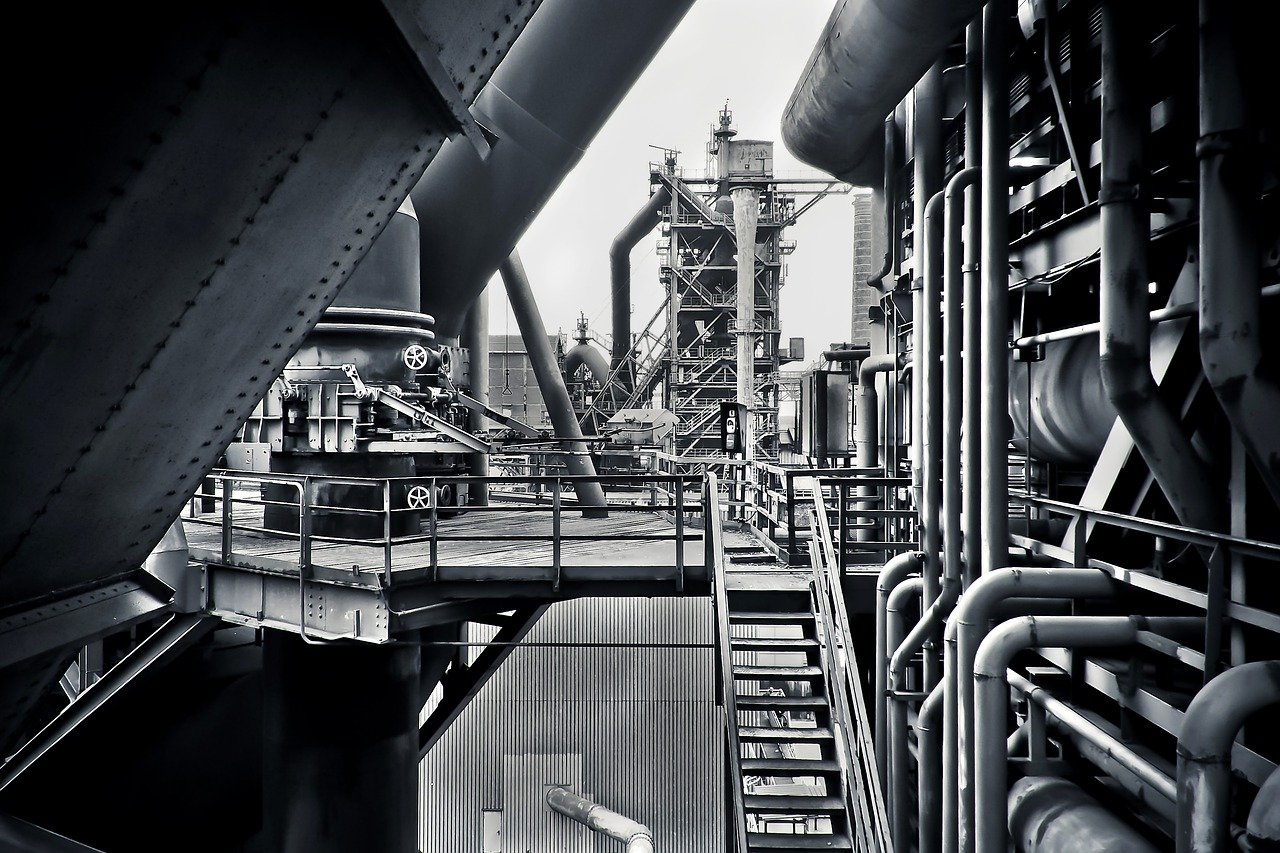 Our Solution is Good for OT
OT
Cyber2OT prevents cyber-attacks from reaching the controllers and spreading through the network
The only system that provides prevention
No need to install over the controller
Works in unconnected networks
Does not require any updates
We supply SOC service
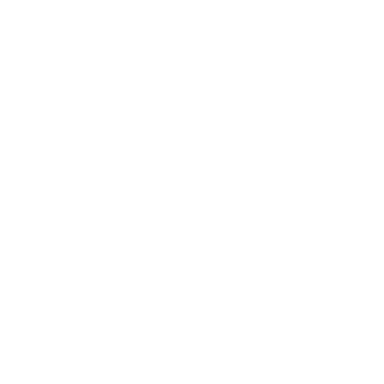 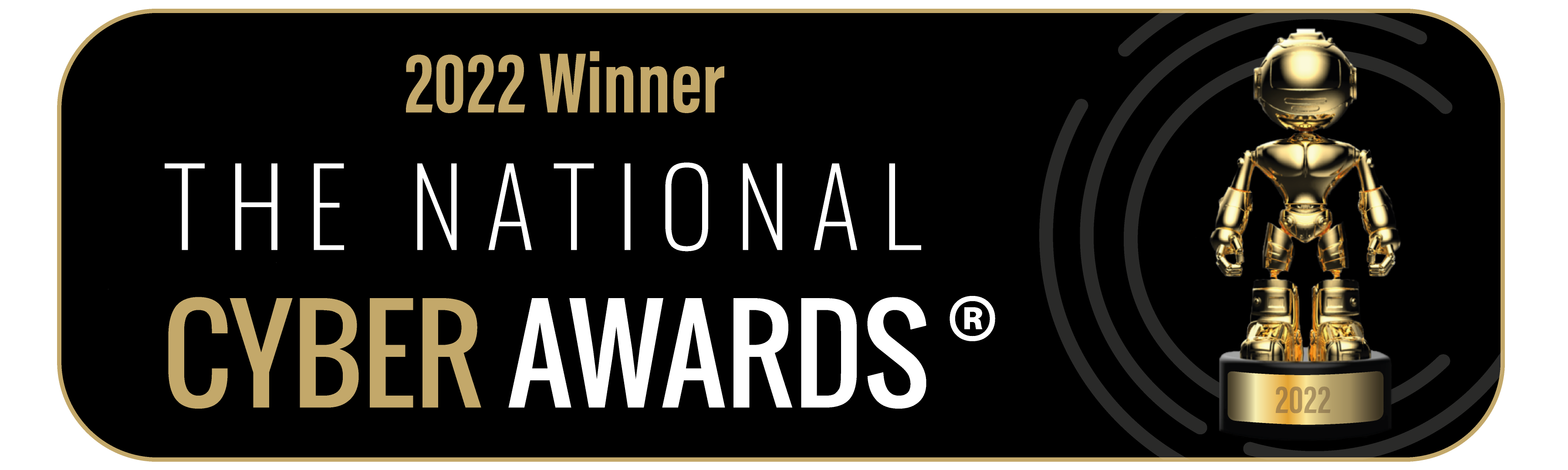 Vortex Gateway for the OT/IOT World
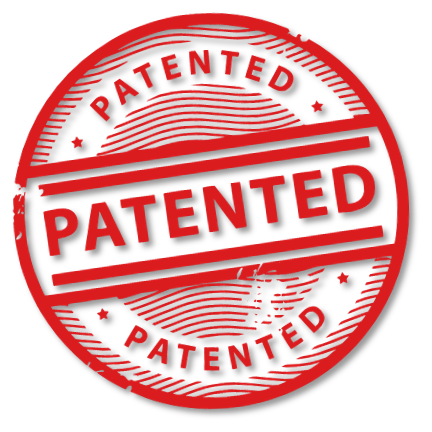 OTGateway
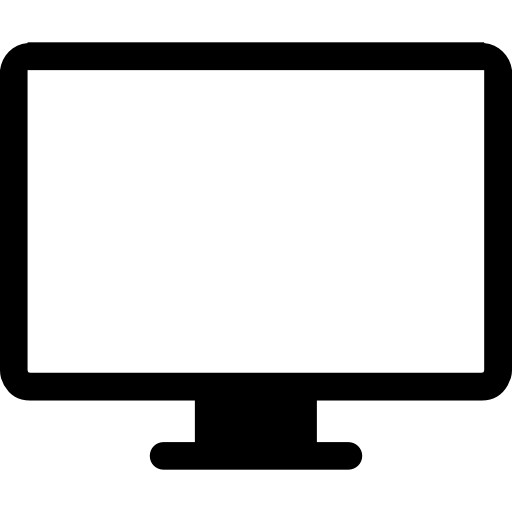 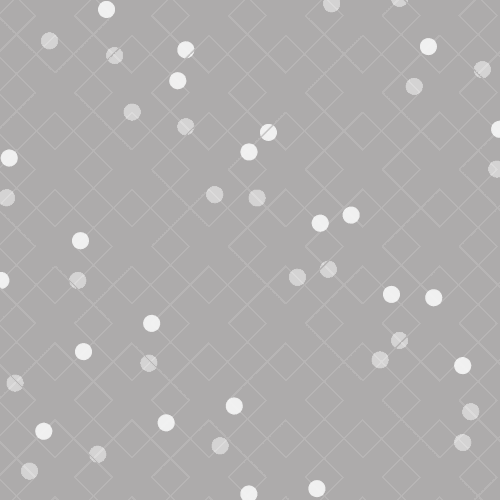 Switch/Controller
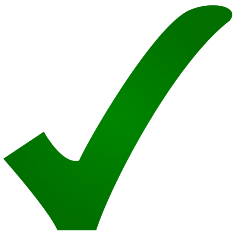 80
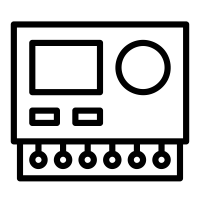 10,000
Descramble
Infected computer
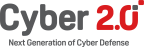 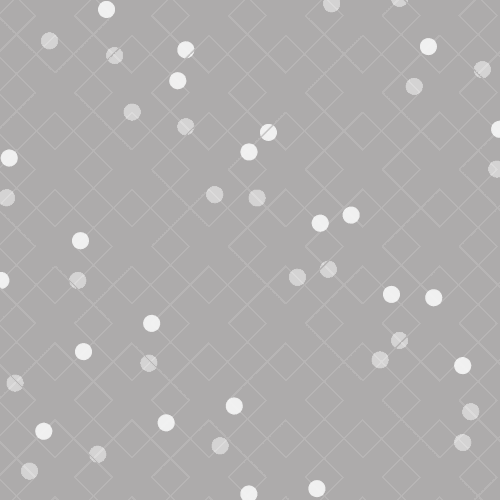 4800
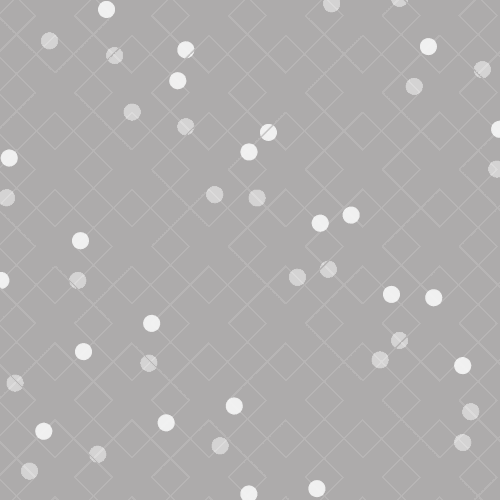 80
Descramble
Approved
80
Scramble
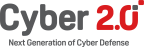 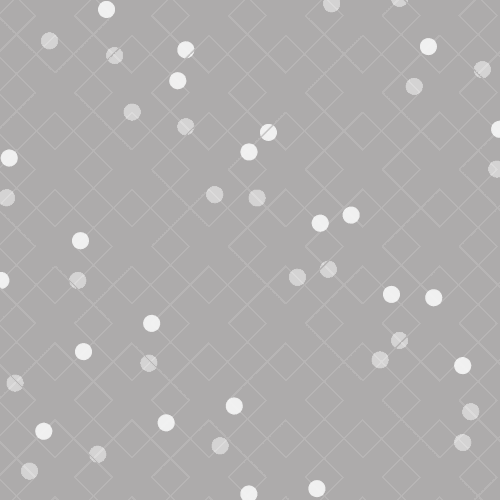 Not Approved
80
Not Scramble
[Speaker Notes: The Cyber 2.0 Gateway should be placed closer to the firewall]
OT Full Protection in a Closed Environment
A single gateway
control computer
control computer
control computer
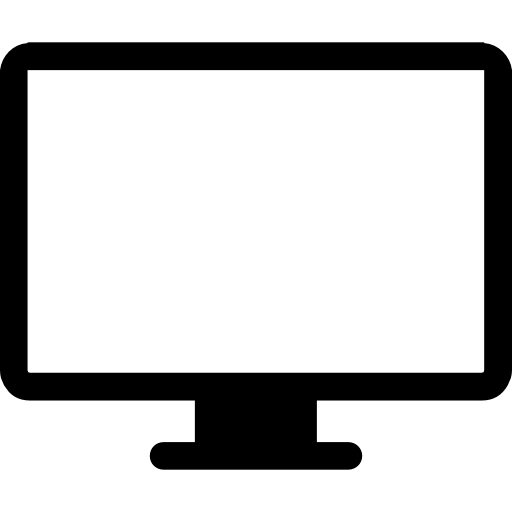 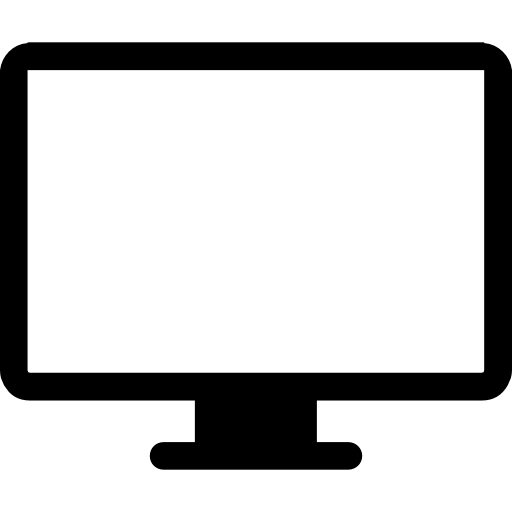 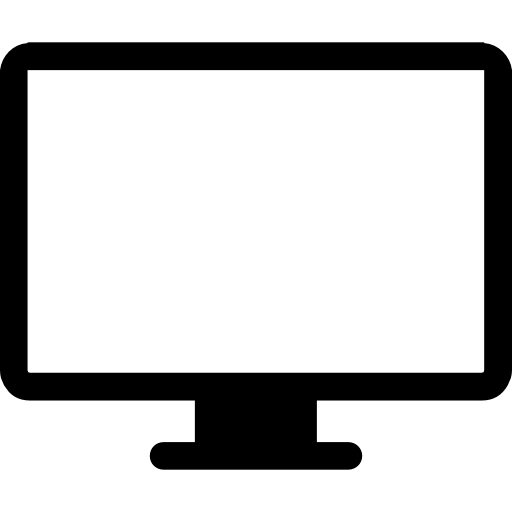 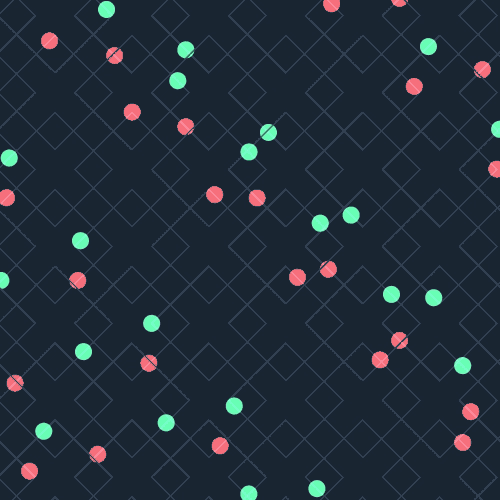 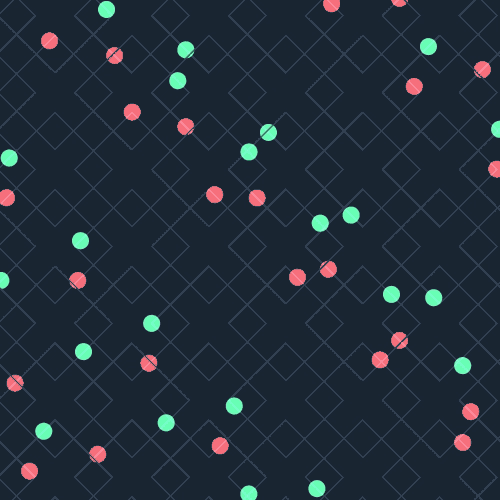 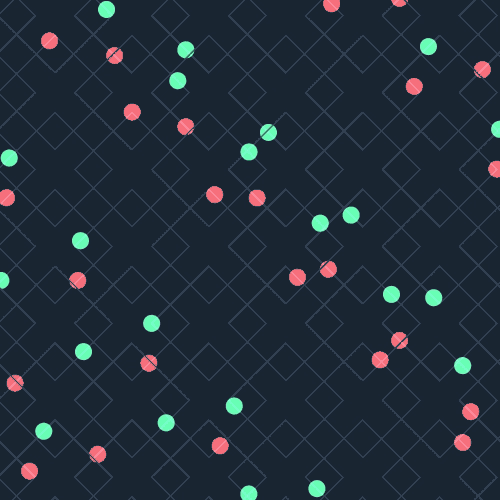 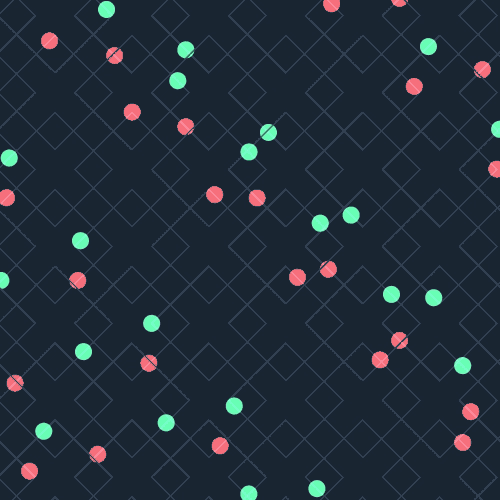 OT Gateway
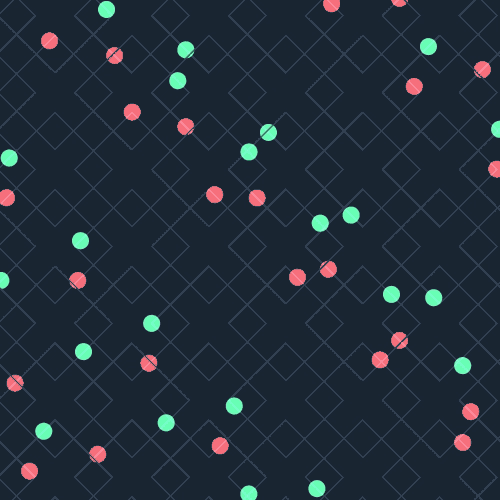 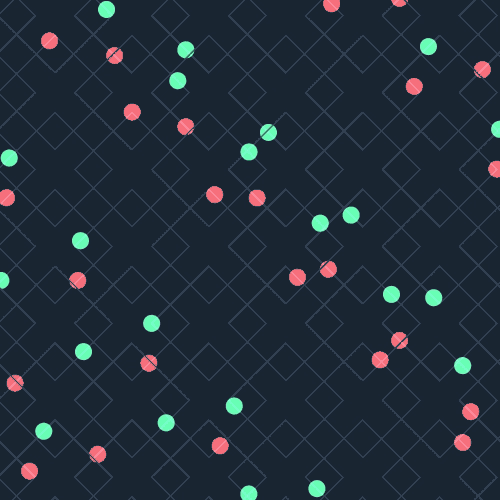 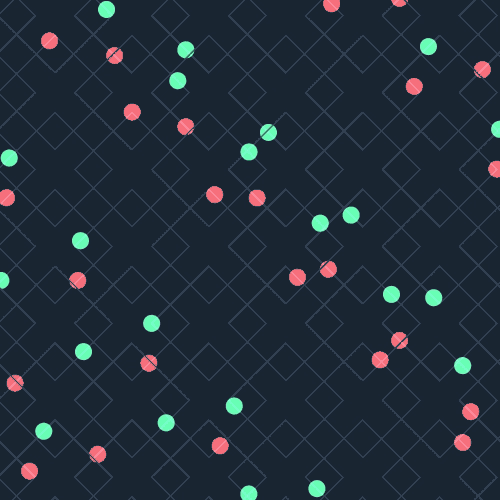 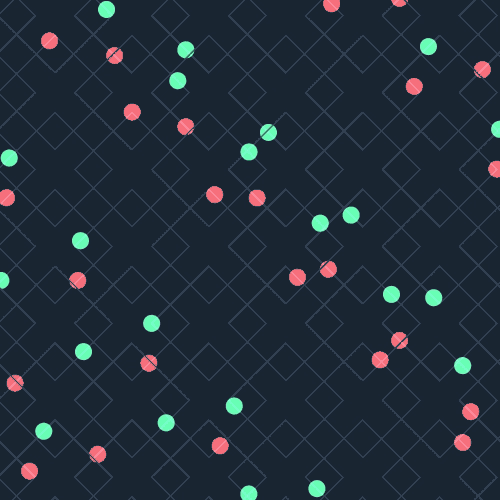 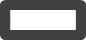 Network Switch
Controller
Controller
Controller
Controller
Controller
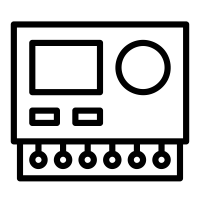 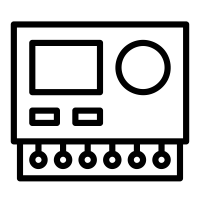 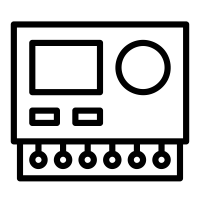 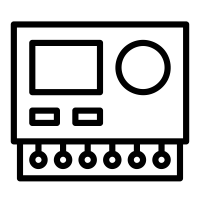 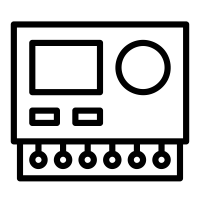 The Team
Hertzel Ozer
Sneer Rosenfeld
Erez Kaplan Haelion
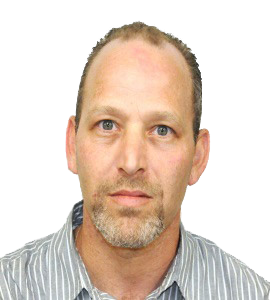 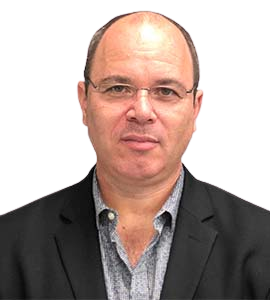 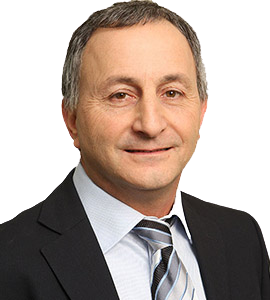 Founder & Chairman of the board
CEO
Founder & CTO
Chairman of the Board of few large companies such as HOT Telecommunication System
Well-experienced Manager
Senior Advisor of Microsoft
Tanya Sarel
Guy Tessler
Sai Krishna
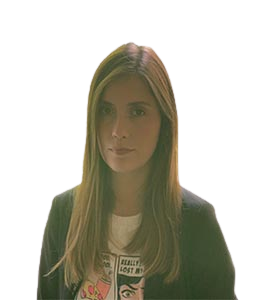 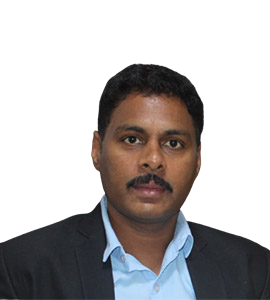 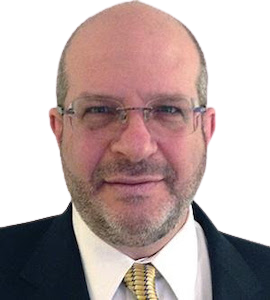 COO
USA Business Development VP
Manager - India
HR Recruiter at Check Point Software Technologies
Experience Managing Partner, GOT Group – Atlanta, GA
Founder of Global Cyber Security Forum
Advisory Board
Professor Lewi Stone, Ph.D. - Advisory Board
Major Gen. (Res.) Yitzhak (Jerry) Gershon
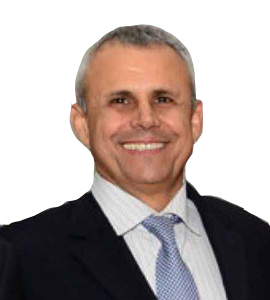 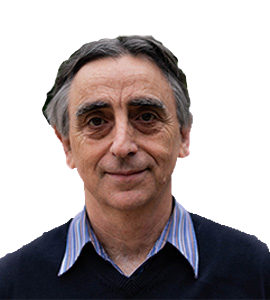 Major Gen. (Res.) Professor Isaac Ben Israel
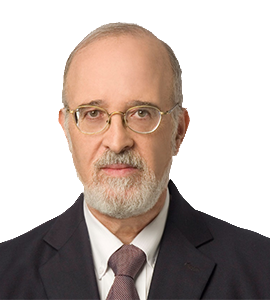 Advisory Board
Advisory Board
Expert of mathematical modelling of chaotic systems
Chairman of the Israel Airports Authority
Professor Bryson R. Payne
Col. (Ret.) Adi Bershadsky
Advisory Board
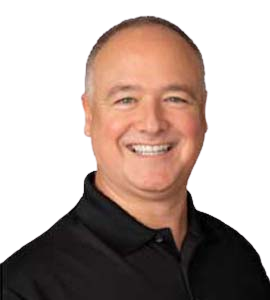 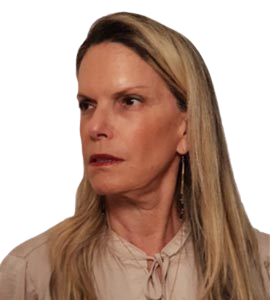 The initiator of the National Cyber Authority at the Prime Minister's Office in Israel
Advisory Board
Advisory Board
Tenured Professor of Computer Science
Former military attaché in Europe
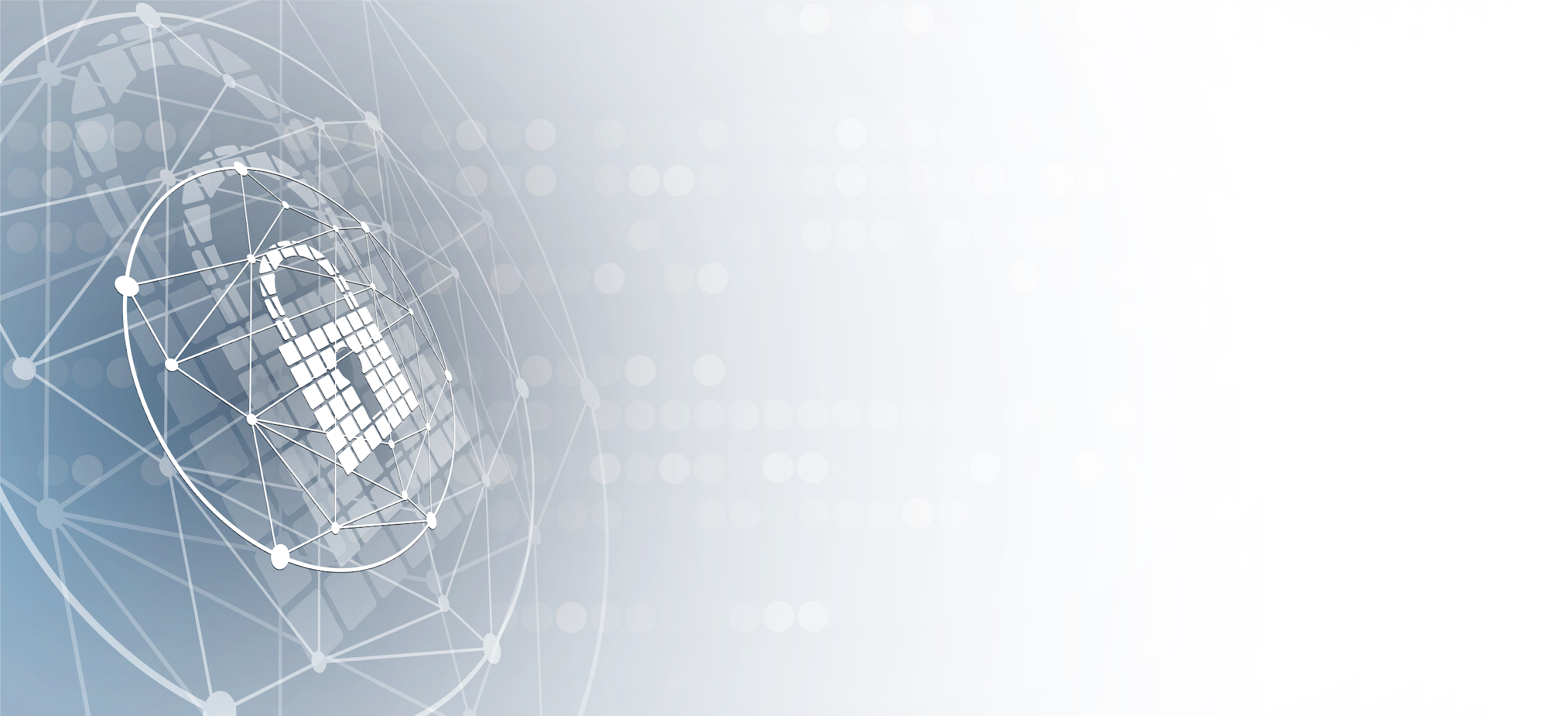 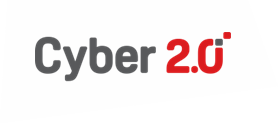 Contact Us
www.cyber20.com

info@cyber20.com

+972-77-5438441
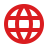 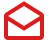 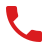